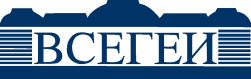 В с е р о с с и й с к и й   н а у ч н о – и с с л е д о в а т е л ь с к и й   г е о л о г и ч е с к и й   и н с т и т у т   и м .   А . П . К а р п и н с к о г о
Международное совещание
«Состояние и перспективы развития Государственного геологического картографирования территории Российской Федерации и ее континентального шельфа масштаба 1:1 000 000 и 1:200 000»


Санкт-Петербург, ФГУП «ВСЕГЕИ», 7–9  апреля 2015 г.
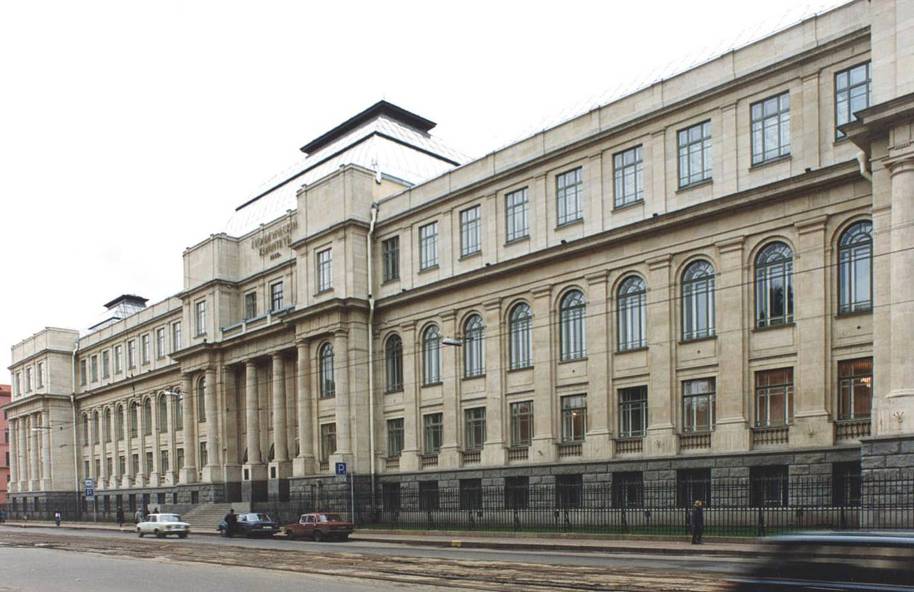 ГЕОЛОГО-КАРТОГРАФИЧЕСКИЙ ИНТЕРНЕТ-РЕСУРС ПО РЕГИОНАЛЬНОЙ ГЕОЛОГИИ
Снежко В.В.  ФГУП «ВСЕГЕИ»
Центр информационных технологий по региональной геологии и металлогении (ЦИТ РГМ)
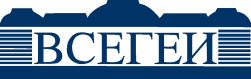 В с е р о с с и й с к и й   н а у ч н о – и с с л е д о в а т е л ь с к и й   г е о л о г и ч е с к и й   и н с т и т у т   и м .   А . П . К а р п и н с к о г о
Государственный контракт от 20.02.2014 г. № АМ-02-34/17

«Мониторинг и дополнение сводной цифровой геолого-картографической основы России для решения проблем воспроизводства минерально-сырьевой базы федерального уровня»
Подготовить и разместить на официальном сайте Роснедра геолого-картографический ресурс ... в составе:

- Актуализированных ГИС-Пакетов оперативной геологической информации (в виде альбомов формата А3, растровых и текстовых цифровых материалов в формате *.pdf), справок о состоянии МСБ (в виде растровых и текстовых цифровых материалов) по федеральным округам и субъектам Российской Федерации (по состоянию на 01.01.2014 г., 01.01.2015 г., 01.01.2016 г.);

- Геолого-картографический ресурс Госгеолкарт Российской Федерации в виде геопривязанных растровых материалов (Государственные геологические карты масштабов 1:200 000 и  1:1 000 000, гидрогеологические и инженерно-геологические карты масштабов 1:1000 000 и 1:200 000; полистные геофизические и дистанционные основы Госгеолкарты-1000/3 и Госгеолкарты-200/2; материалы сводного и обзорного геологического картографирования территории Российской Федерации, полученные в результате выполнения работ по Государственным контрактам и реализации проектов в рамках международного сотрудничества).
«Состояние и перспективы развития Государственного геологического картографирования территории Российской Федерации и ее континентального шельфа масштаба 1:1 000 000 и 1:200 000»
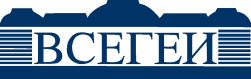 В с е р о с с и й с к и й   н а у ч н о – и с с л е д о в а т е л ь с к и й   г е о л о г и ч е с к и й   и н с т и т у т   и м .   А . П . К а р п и н с к о г о
ГЕОЛОГО-КАРТОГРАФИЧЕСКИЙ РЕСУРС ПО РЕГИОНАЛЬНОЙ ГЕОЛОГИИ  

доступ к ресурсу
http://www.rosnedra.gov.ru
      (Роснедра – «Информационное обеспечение ГРР»)
http://www.vsegei.ru/ru/info/georesource 
      (ВСЕГЕИ – «Информационные ресурсы»)
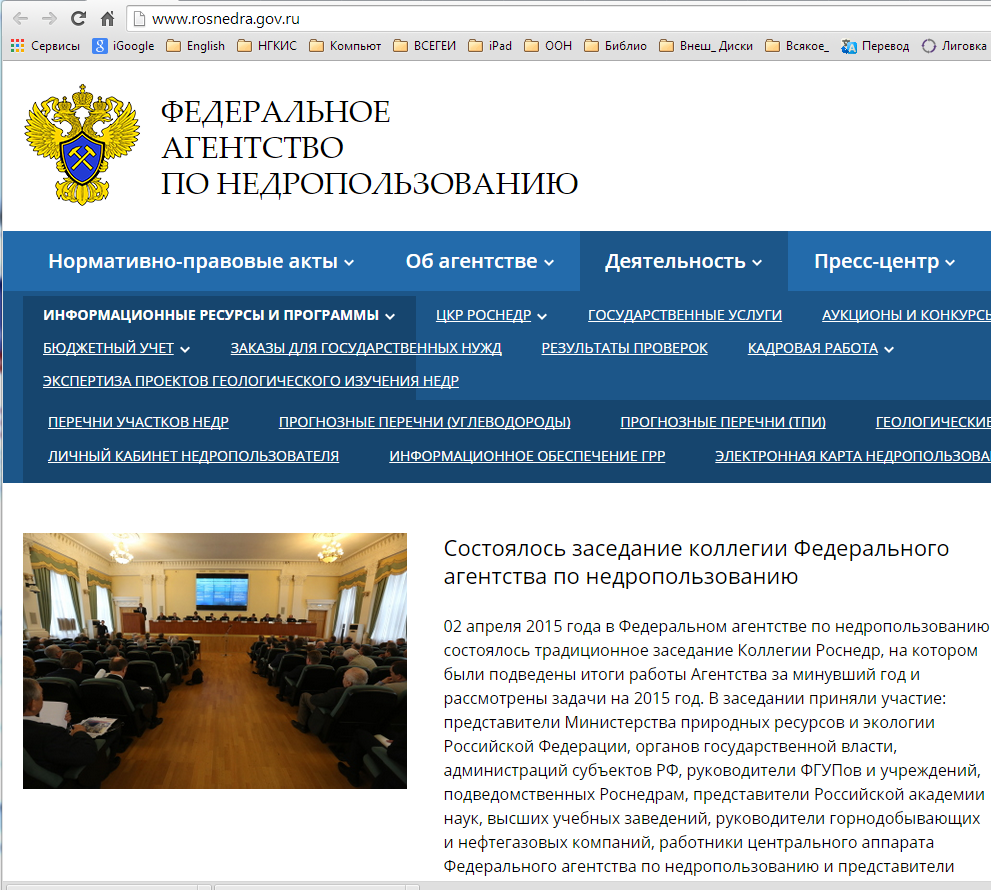 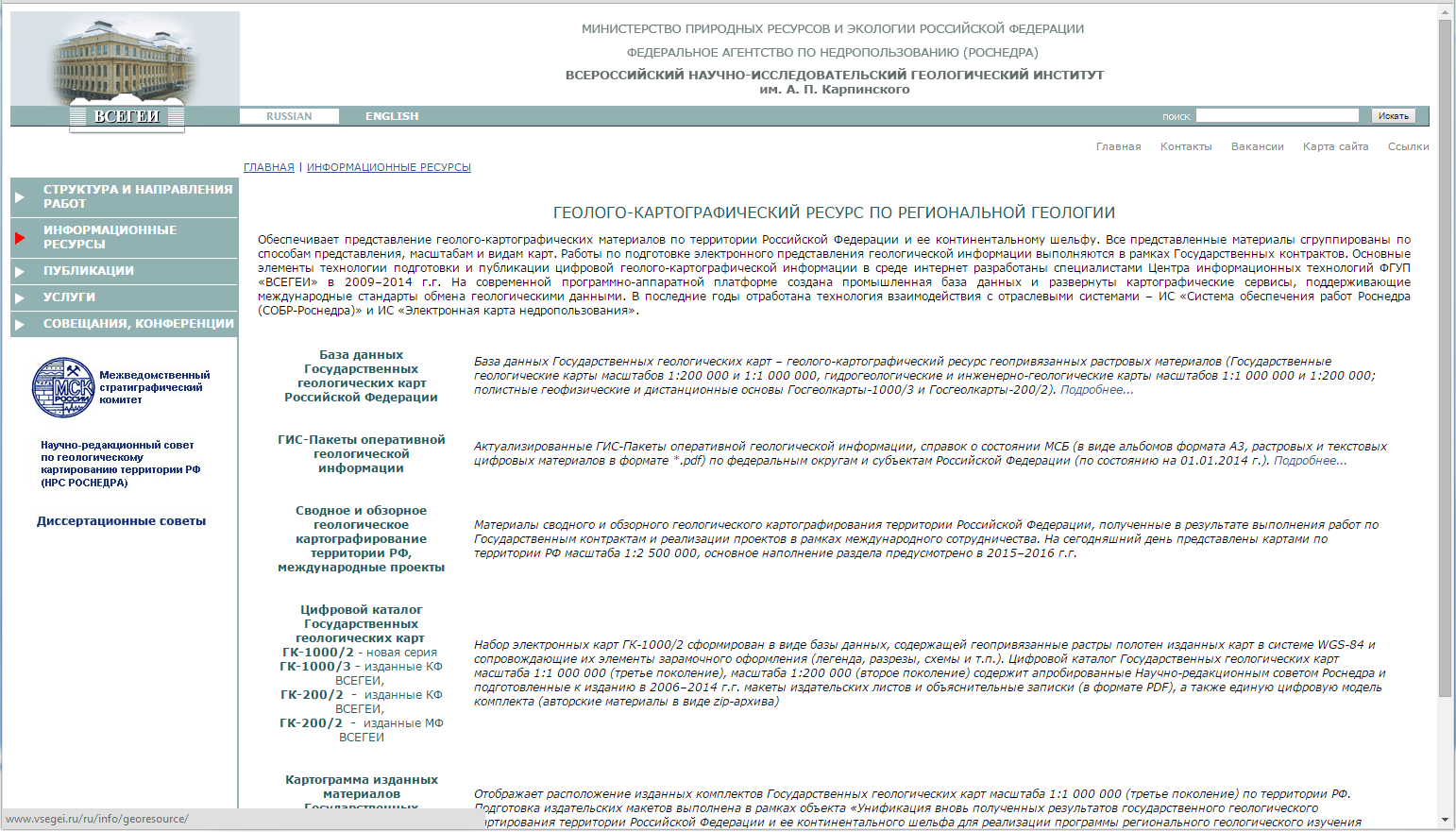 georesource@vsegei.ru (вопросы и предложения по работе ресурса)
«Состояние и перспективы развития Государственного геологического картографирования территории Российской Федерации и ее континентального шельфа масштаба 1:1 000 000 и 1:200 000»
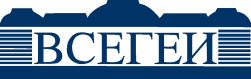 В с е р о с с и й с к и й   н а у ч н о – и с с л е д о в а т е л ь с к и й   г е о л о г и ч е с к и й   и н с т и т у т   и м .   А . П . К а р п и н с к о г о
Организационная схема подготовки ресурса
ЦИТ РГМ
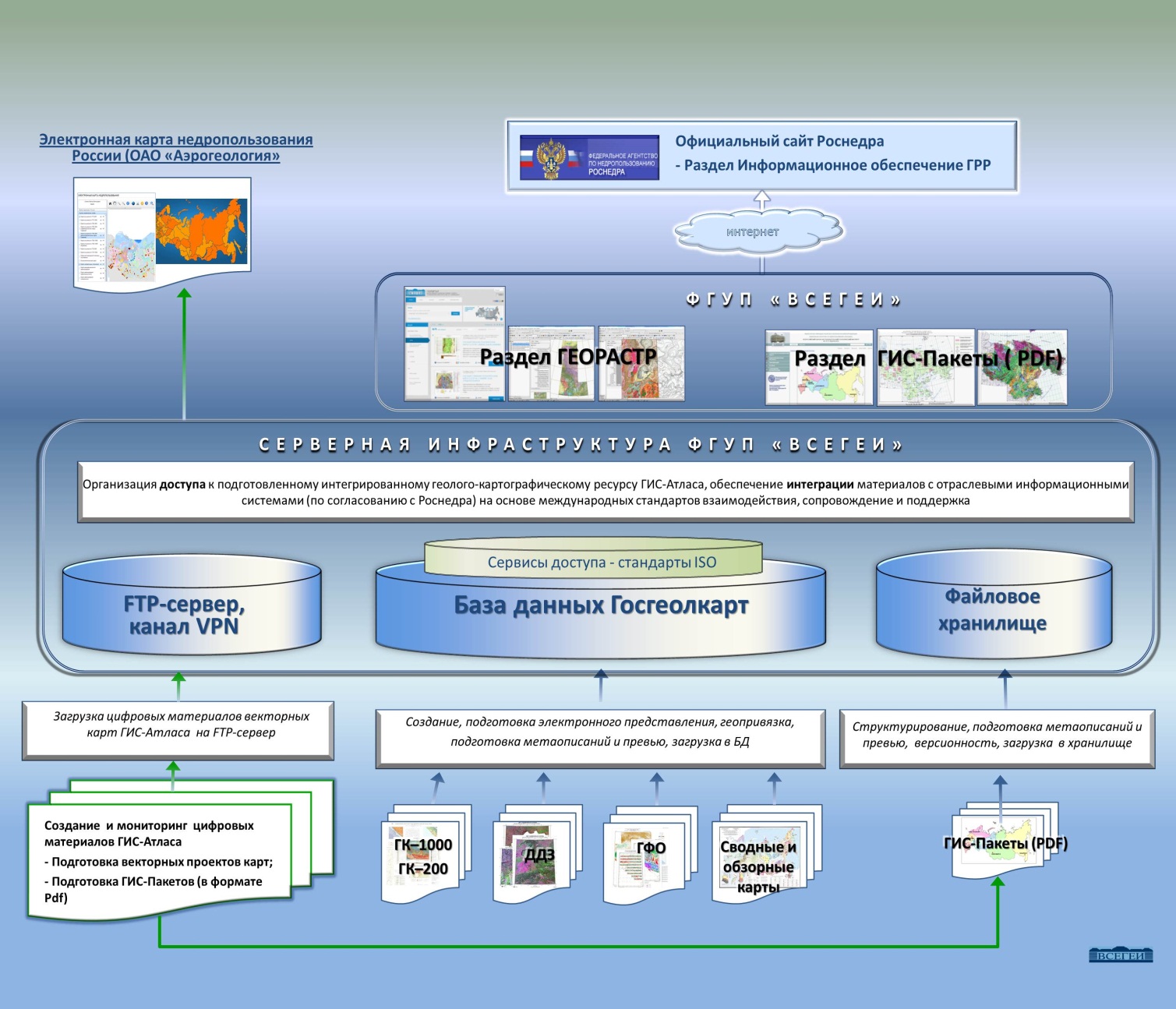 ЦДМИ
ЦГГФ
ВГБ
Отделы региональной геологии и металлогении
«Состояние и перспективы развития Государственного геологического картографирования территории Российской Федерации и ее континентального шельфа масштаба 1:1 000 000 и 1:200 000»
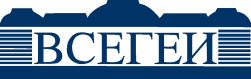 В с е р о с с и й с к и й   н а у ч н о – и с с л е д о в а т е л ь с к и й   г е о л о г и ч е с к и й   и н с т и т у т   и м .   А . П . К а р п и н с к о г о
Вэб-клиент
Актуализированные ГИС-Пакеты оперативной геологической информации, справок о состоянии МСБ (в виде альбомов формата А3, растровых и текстовых цифровых материалов в формате *.pdf) по федеральным округам и субъектам Российской Федерации (по состоянию на 01.01.2014 г.)
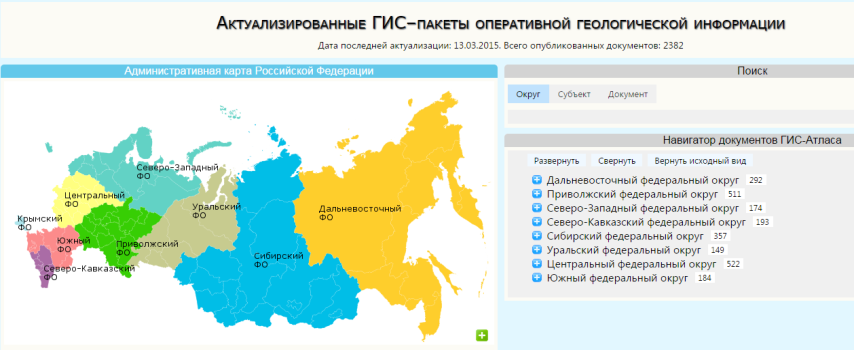 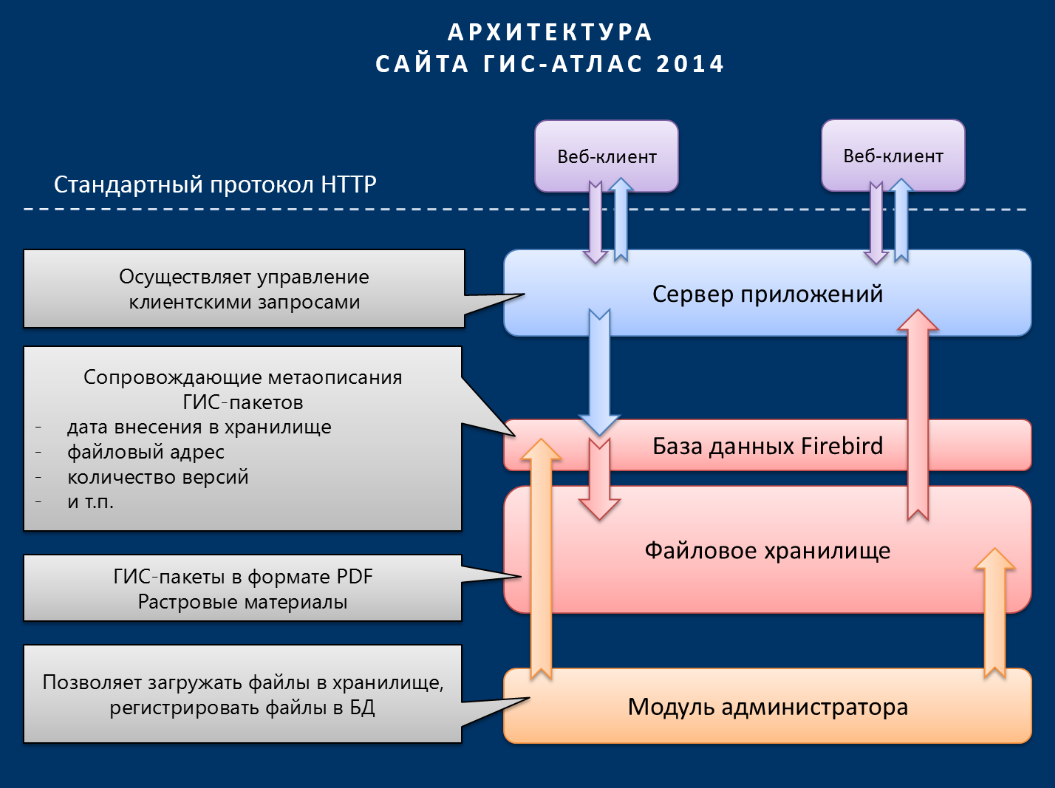 Региональные отделы – готовые растровые документы
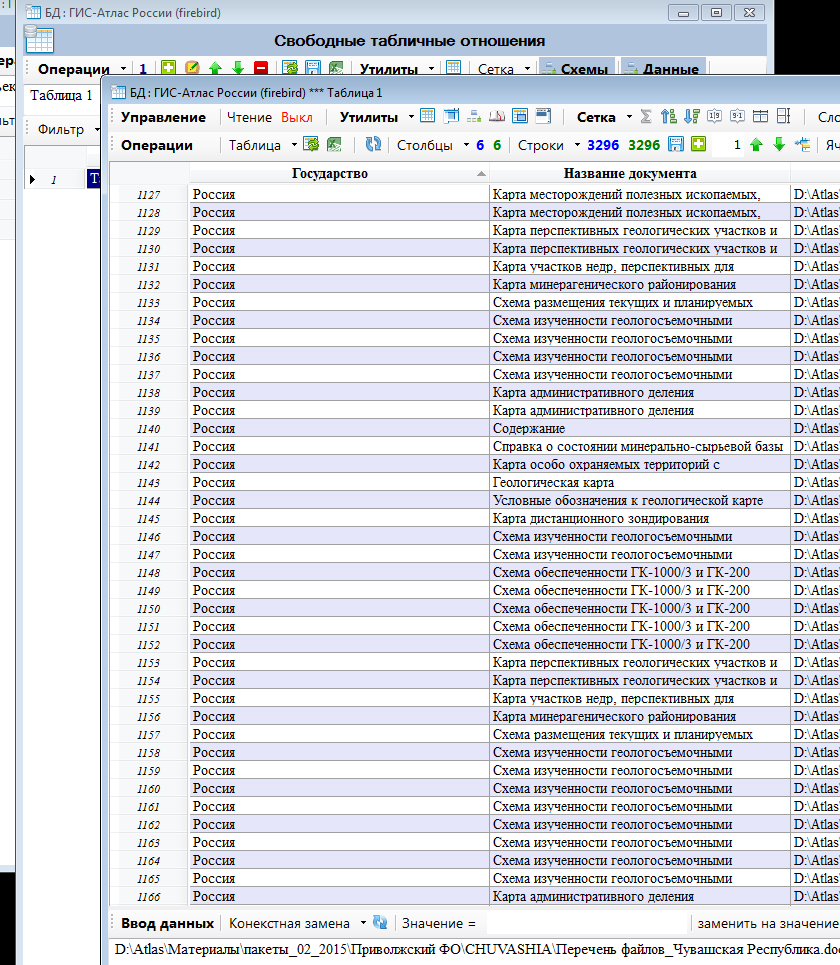 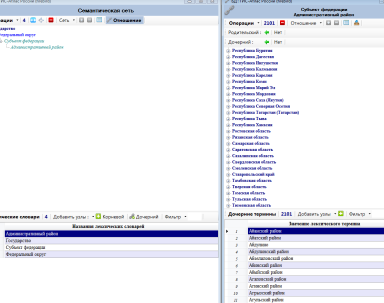 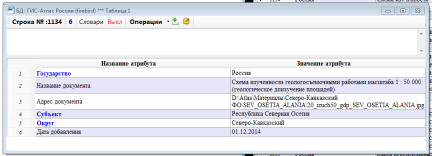 «Состояние и перспективы развития Государственного геологического картографирования территории Российской Федерации и ее континентального шельфа масштаба 1:1 000 000 и 1:200 000»
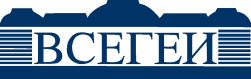 В с е р о с с и й с к и й   н а у ч н о – и с с л е д о в а т е л ь с к и й   г е о л о г и ч е с к и й   и н с т и т у т   и м .   А . П . К а р п и н с к о г о
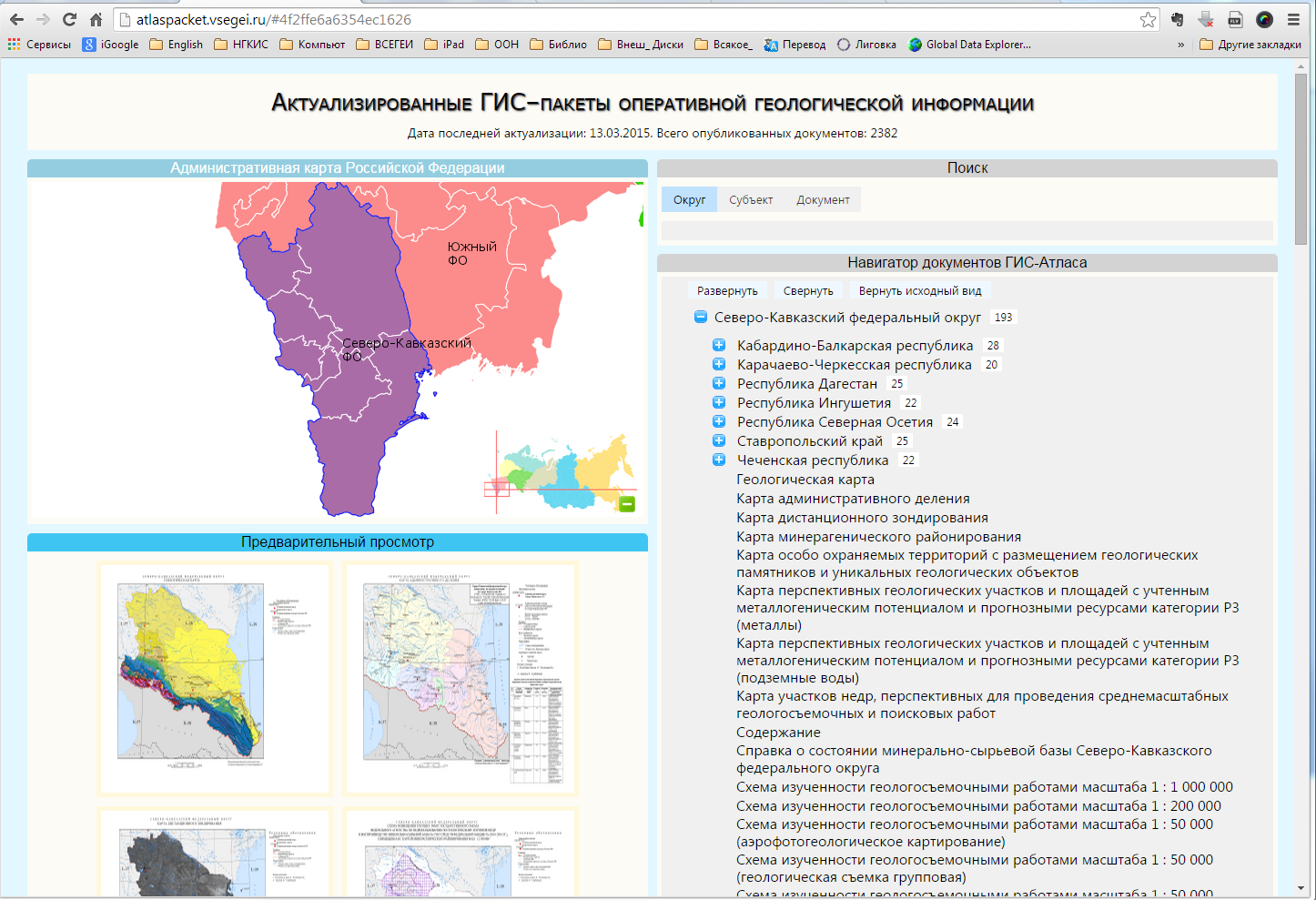 «Состояние и перспективы развития Государственного геологического картографирования территории Российской Федерации и ее континентального шельфа масштаба 1:1 000 000 и 1:200 000»
ОБЩАЯ АРХИТЕКТУРА
База данных Государственных геологических карт – геолого-картографический ресурс геопривязанных растровых материалов (Государственные геологические карты масштабов 1:200 000 и 1:1 000 000, гидрогеологические и инженерно-геологические карты масштабов 1:1 000 000 и 1:200 000; полистные геофизические и дистанционные основы Госгеолкарты-1000/3 и Госгеолкарты-200/2)
ПРОГРАММНЫЕ  КЛИЕНТЫ                -  ArcGis, MapInfo, GeoSoft, QuantumGIS, GRASS, Dapple, MapGet… ИНФОРМАЦИОННЫЕ СИСТЕМЫ      -  СОБР-Роснедра, ООБ Минерагения….., Росгеолофонд, Минерал 
ОФИЦИАЛЬНЫЕ САЙТЫ                       -  Роснедра, ВСЕГЕИ
WMS
WFS
GeoSciML
CSW
ArcSDE
УРОВЕНЬ СЕРВЕРНЫХ
ПРИЛОЖЕНИЙ ДЛЯ ДОСТУПА К ДАННЫМ
Макет  НГКИС
Сервис
WFS
GeoSciML Wrapper
Сервис
CSW
Сервис
ArcSDE
Сервис
WMS
БД
Госгеолкарт
ЯДРО СИСТЕМЫ
ЦМ ГК- 200-1000
СЛ  ГК- 200-1000
Растр  ГК-200-1000
Онтологии ГК-200-1000
УРОВЕНЬ КЛИЕНТСКИХ ПРИЛОЖЕНИЙ ДЛЯ УПРАВЛЕНИЯ СИСТЕМОЙ
KS-NewLeg
LoadRastr
MapAdmin
Утилиты ENTRY
MapGet
MapLith
ЛОКАЛЬНЫЕ БД ФГУП ВСЕГЕИ
БД/файловое хранилище 
Дистанционных основ
БД/файловое хранилище
Г/Ф основ
файловое хранилище
Резервного картфонда
ФГУП «Всероссийский научно-исследовательский институт геологических, геофизических и геохимических систем (ВНИИгеосистем)»
Технология подготовки растровых материалов, их загрузка в  Базу данных Государственных геологических карт, публикация в сети интернет
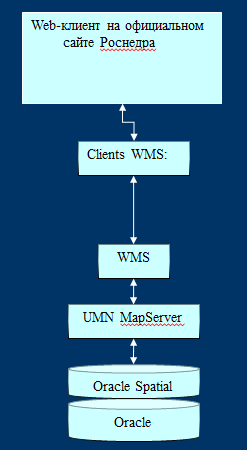 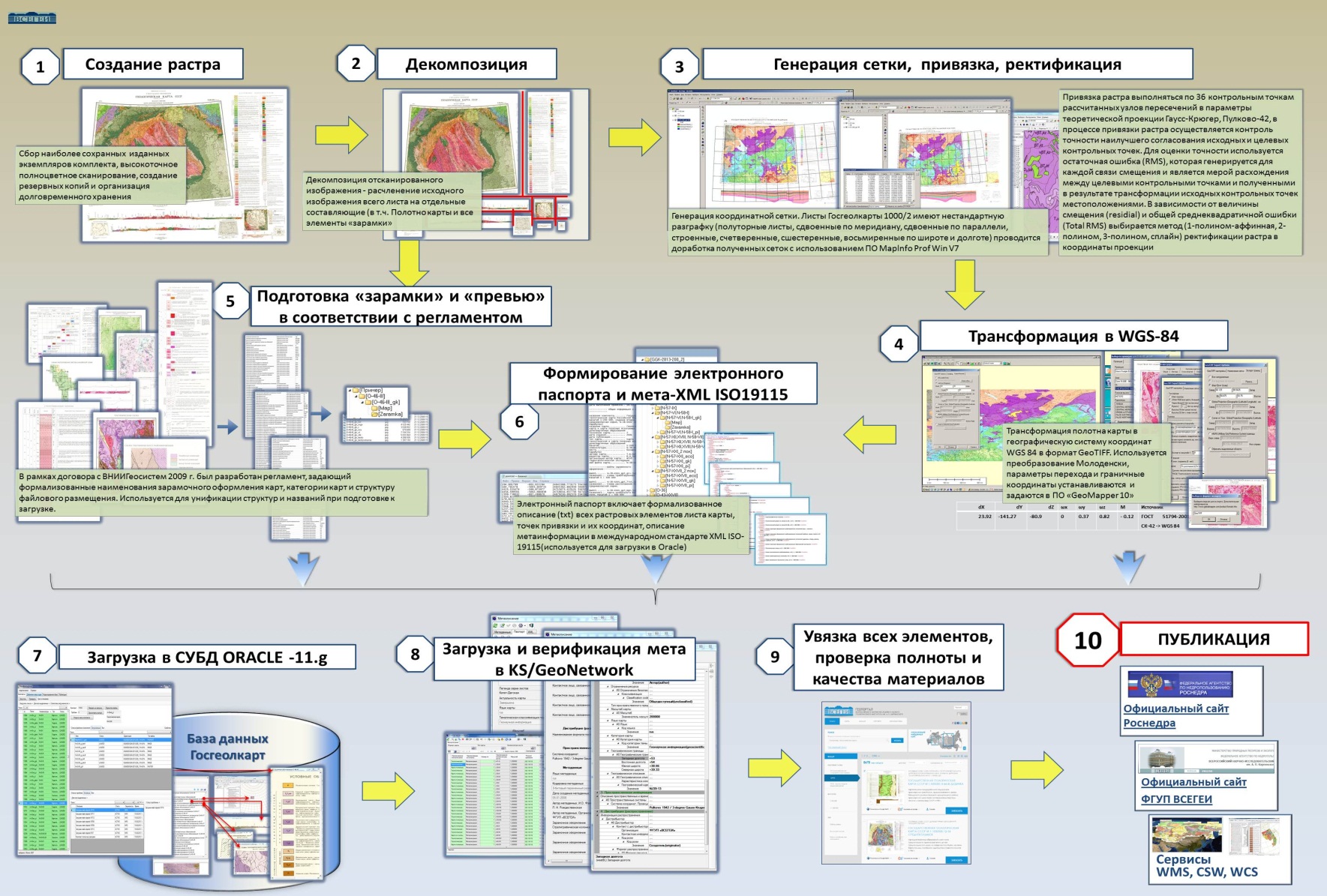 ФГУП «Всероссийский научно-исследовательский институт геологических, геофизических и геохимических систем (ВНИИгеосистем)»
«Состояние и перспективы развития Государственного геологического картографирования территории Российской Федерации и ее континентального шельфа масштаба 1:1 000 000 и 1:200 000»
LoadRastr  :
Программный комплекс предназначенный для загрузки растровых материалов  (геопривязанных полотен карт и зарамочного оформления) и объяснительных записок в  БД Госгеолкарт.
1. Позволяет операторам локальных баз данных управлять загрузкой материалов
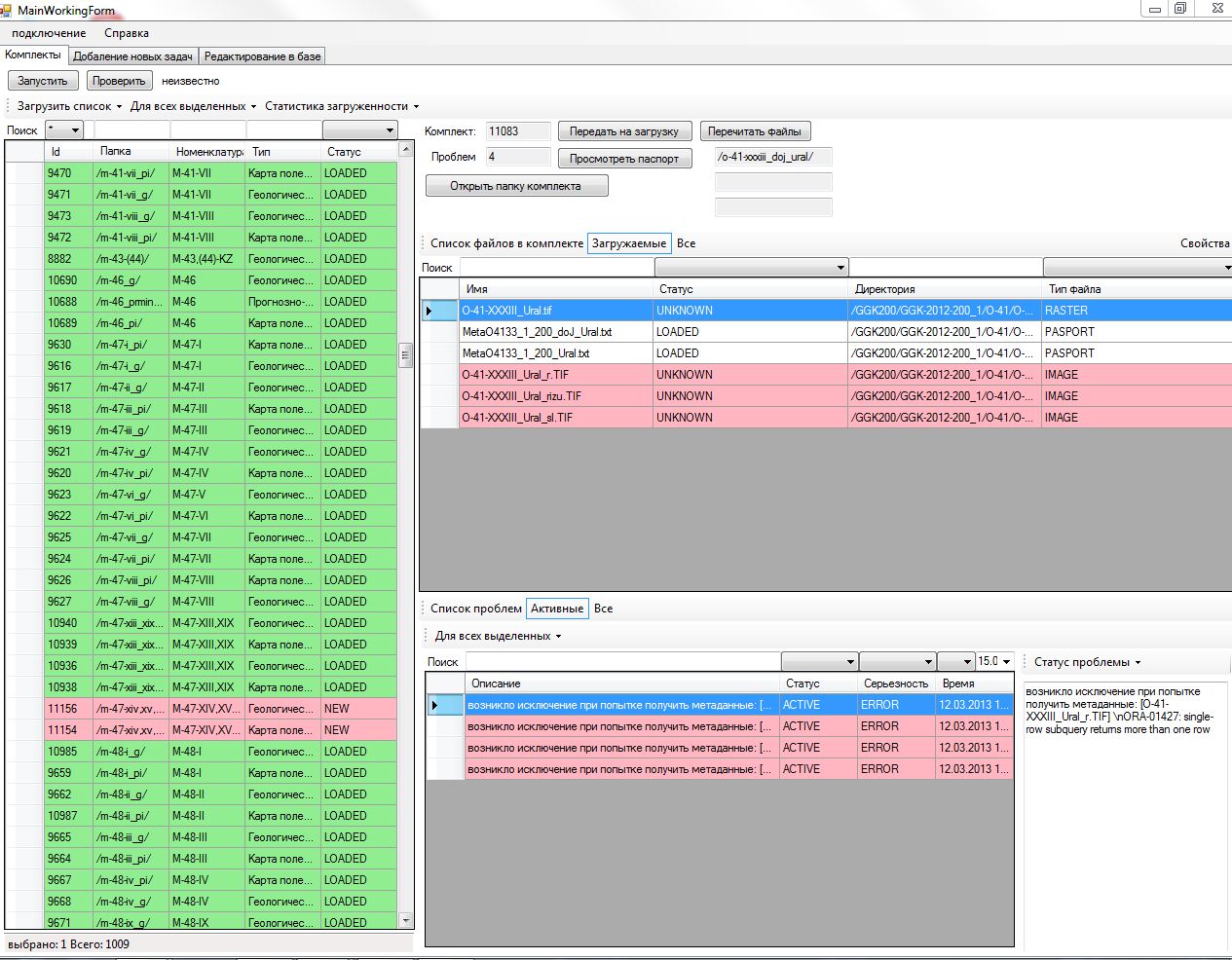 2. Выполняет валидацию загружаемых материалов на соответствие требованиям
3. Обеспечивает ведение 
учета загруженных 
материалов, формирование и редактирование метаданных
4. Позволяет проводить визуальный контроль загружаемых растровых материалов
ФГУП «Всероссийский научно-исследовательский институт геологических, геофизических и геохимических систем (ВНИИгеосистем)»
База данных Государственных геологических карт 
Геолого-картографический ресурс геопривязанных растровых материалов
WEB-MapGet
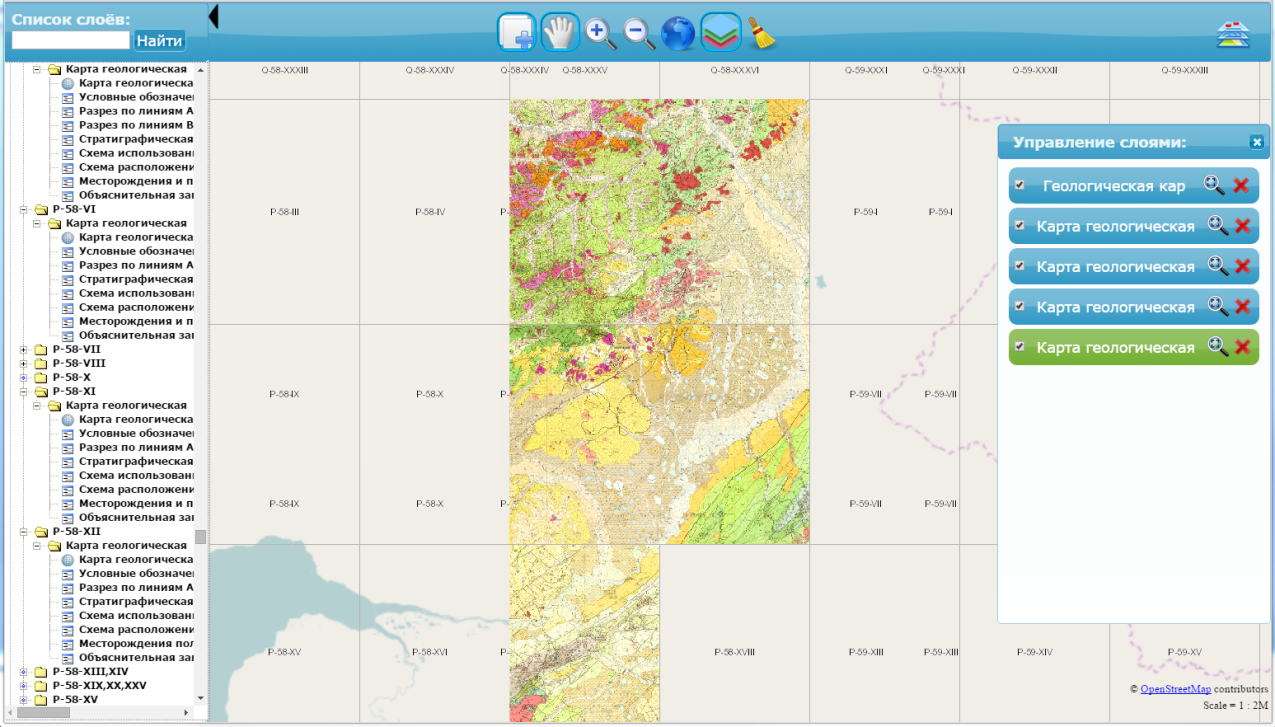 ГК-200/1
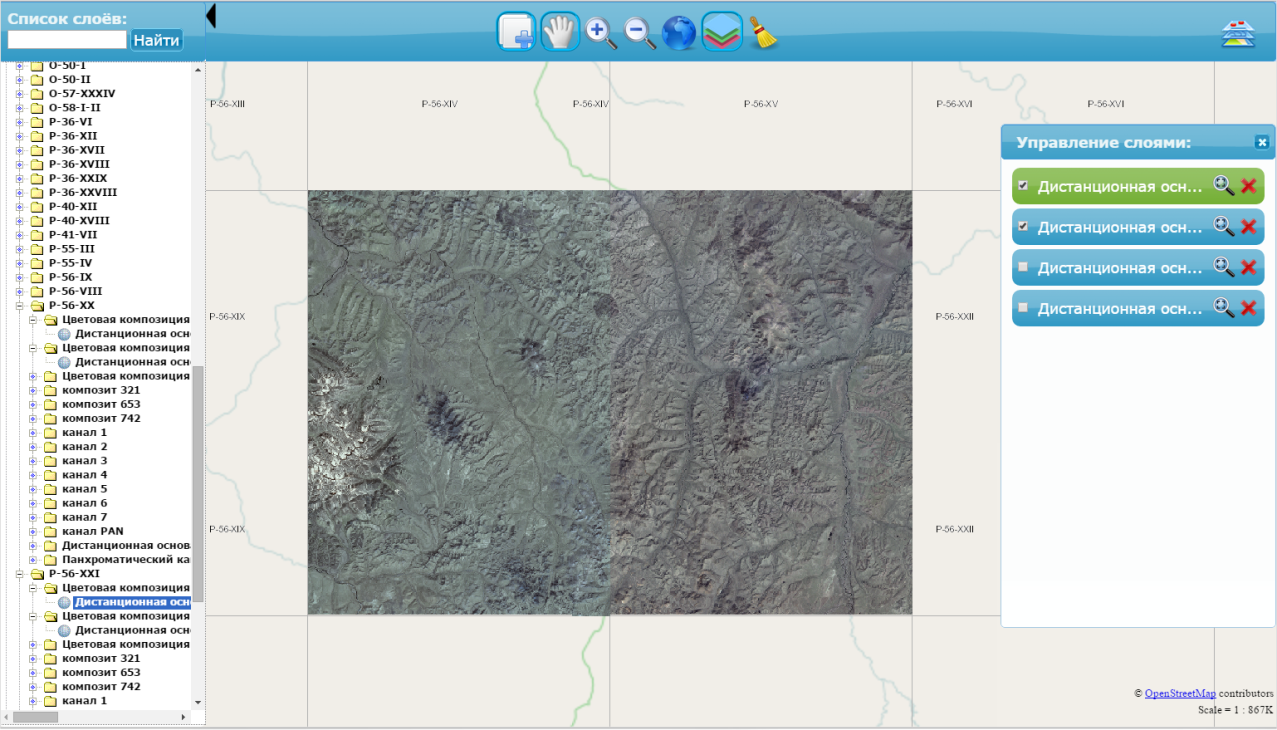 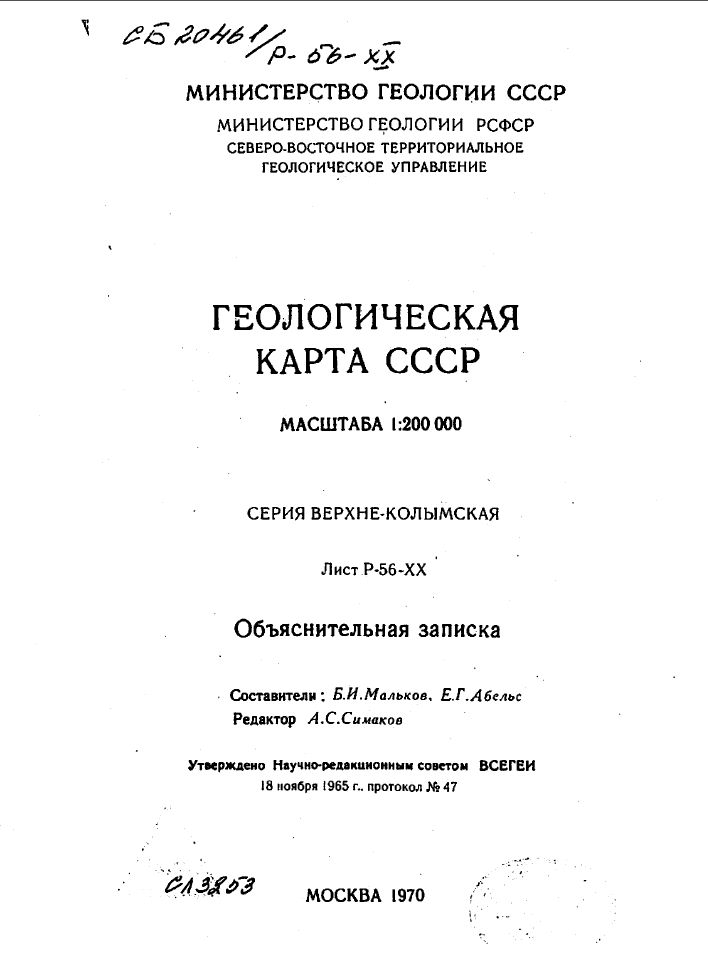 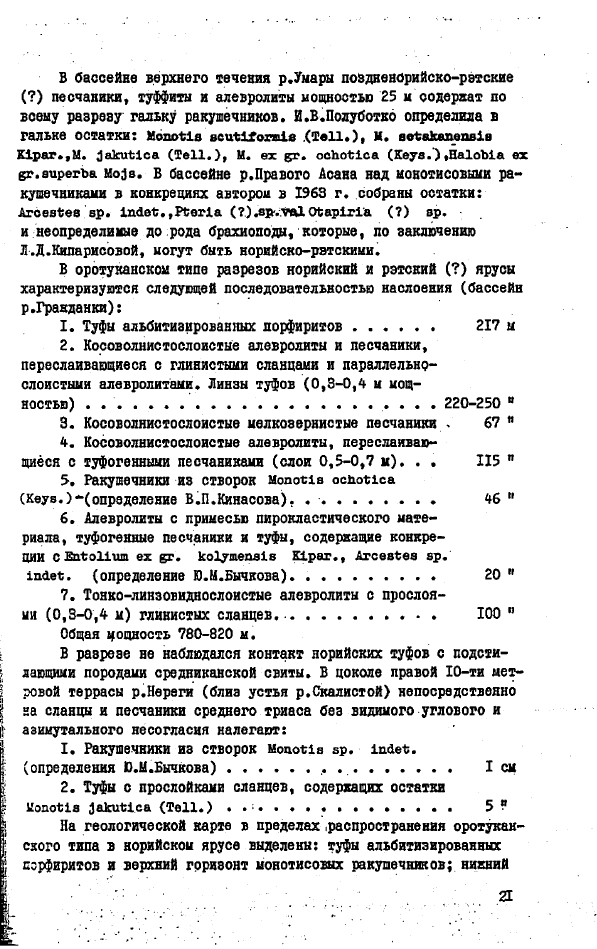 ДО-200
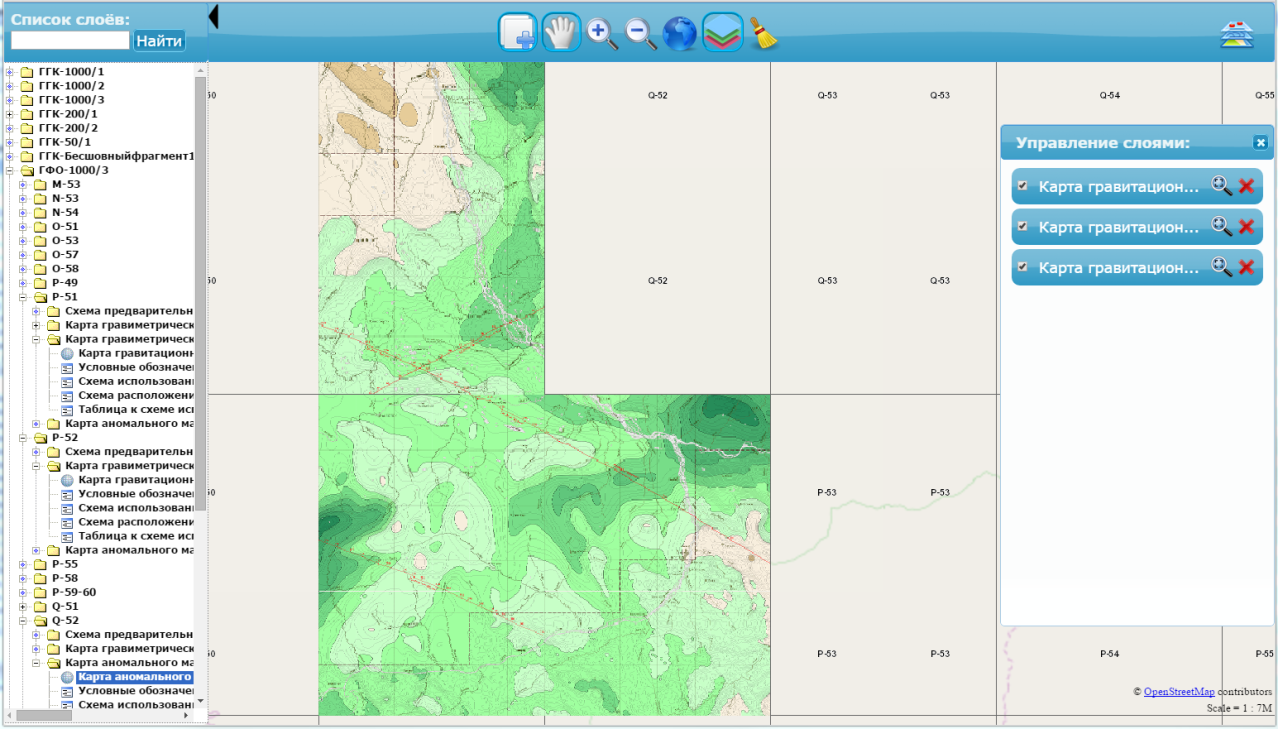 Основные функции 
Web-MapGet:
поиск карты в каталоге и ее отображение ;
очередность и прозрачность слоев
ГФО-1000
ФГУП «Всероссийский научно-исследовательский институт геологических, геофизических и геохимических систем (ВНИИгеосистем)»
«Состояние и перспективы развития Государственного геологического картографирования территории Российской Федерации и ее континентального шельфа масштаба 1:1 000 000 и 1:200 000»
База данных Государственных геологических карт
Пилотный проект «векторный WEB-MapGet»
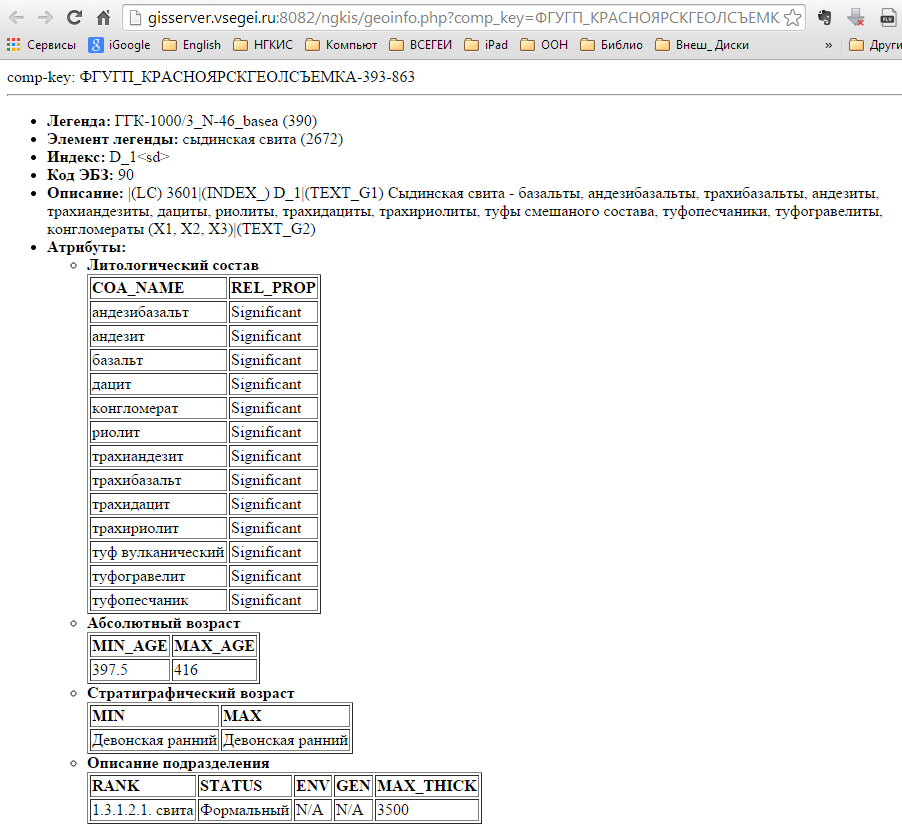 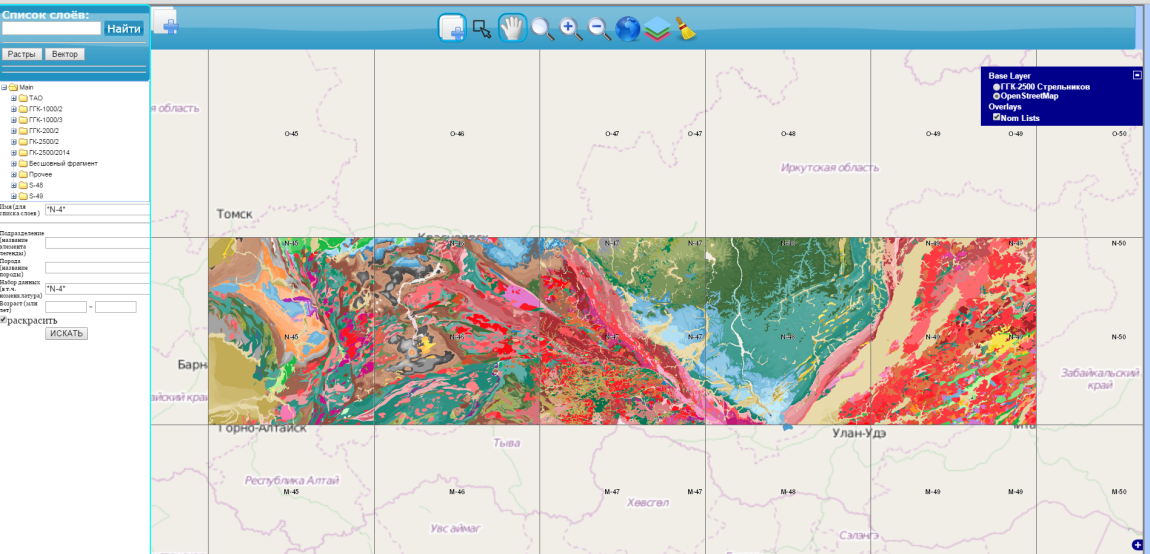 Отображение векторных карт и описаний геологический подразделений (в т.ч. формализованных) из 
БД Госгеолкарт
ГК-1000/3
листы N-45, N-46, N-47, N-48, N-49
Создание запросов к  БД Госгеолкарт, визуализация полученных результатов:
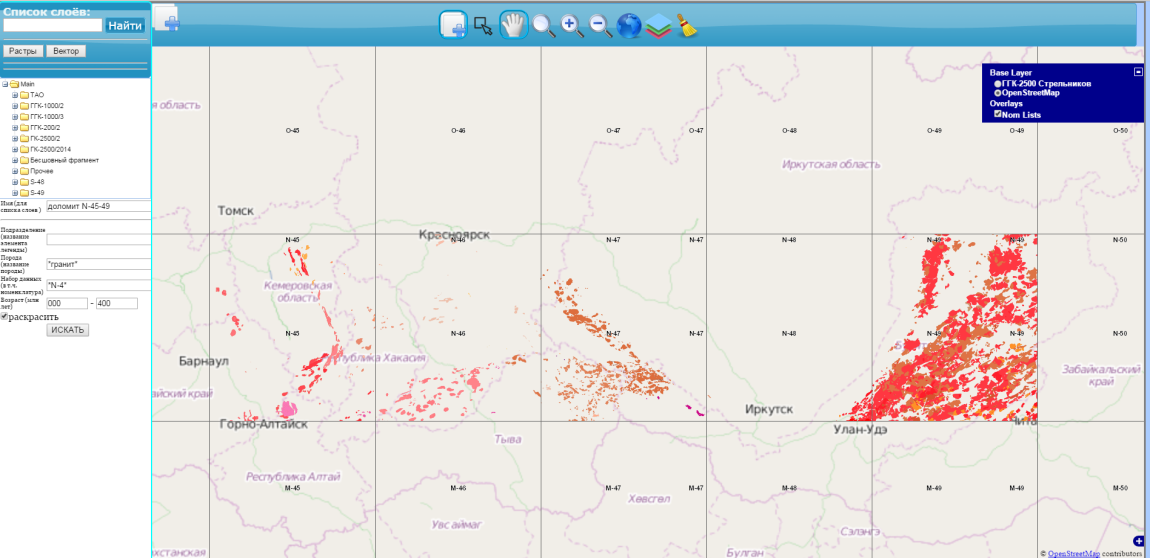 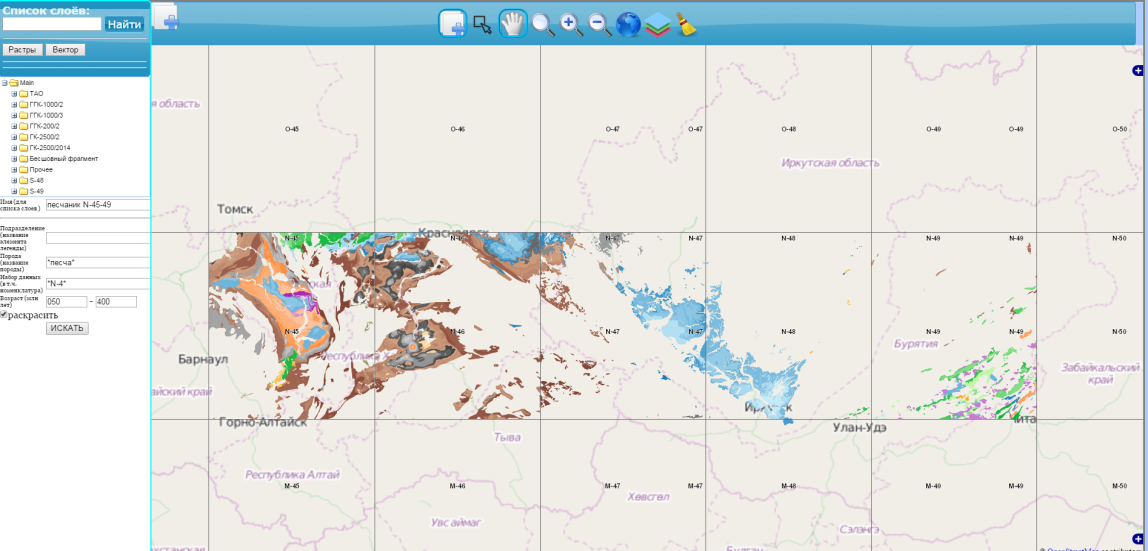 Подразделения ГК-1000/3 имеющие в описании термин «гранит» и возраст 0-500 млн.лет
Подразделения ГК-1000/3 имеющие в описании термин «песчаник» и  возраст 0-500 млн.лет
Подразделения ГК-1000/3 имеющие в описании термин «гранит» и  возраст 0-500 млн.лет + слои «тектонических нарушений»
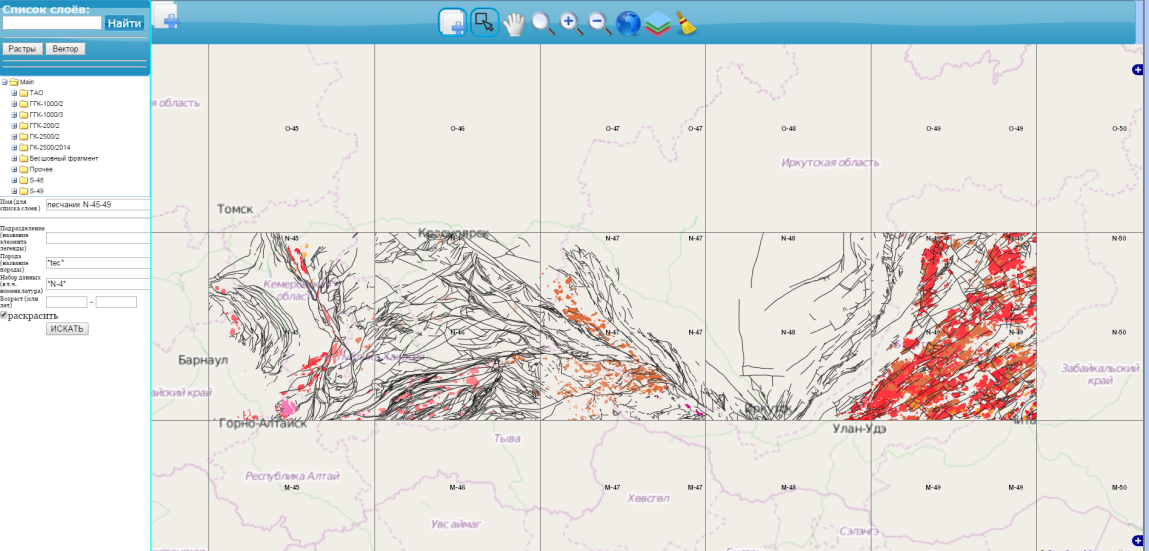 ФГУП «Всероссийский научно-исследовательский институт геологических, геофизических и геохимических систем (ВНИИгеосистем)»
«Состояние и перспективы развития Государственного геологического картографирования территории Российской Федерации и ее континентального шельфа масштаба 1:1 000 000 и 1:200 000»
База данных Государственных геологических карт, 
Геолого-картографический ресурс геопривязанных растровых материалов
Подключение к WMS ресурсу в рабочих приложениях (ArcGis)
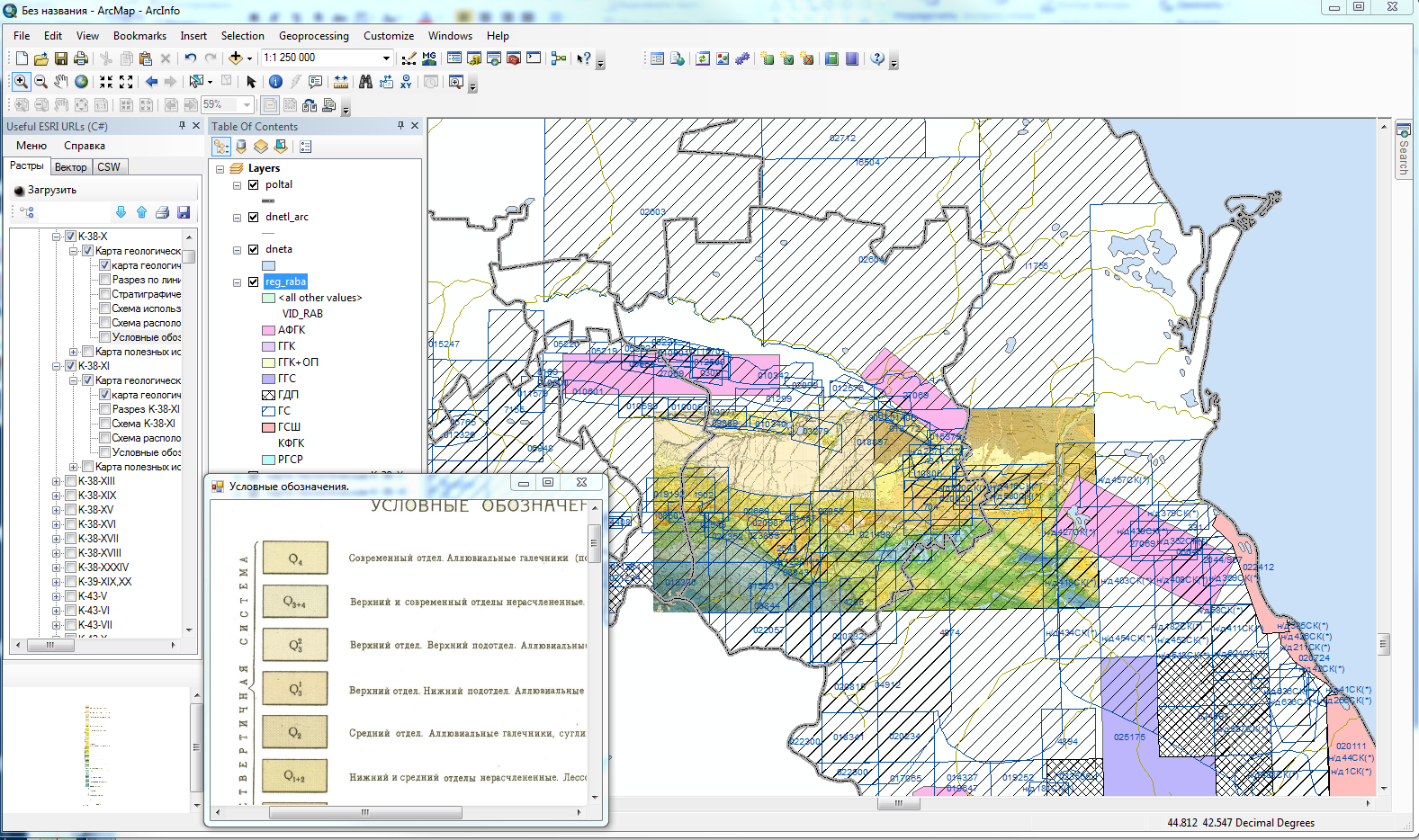 ФГУП «Всероссийский научно-исследовательский институт геологических, геофизических и геохимических систем (ВНИИгеосистем)»
«Состояние и перспективы развития Государственного геологического картографирования территории Российской Федерации и ее континентального шельфа масштаба 1:1 000 000 и 1:200 000»
База данных Государственных геологических карт 
Геолого-картографический ресурс геопривязанных растровых материалов
государственные геологические карты масштабов 1:200 000 и  1:1 000 000;
гидрогеологические карты масштабов 1:1000 000 и 1:200 000; 
полистные геофизические основы Госгеолкарты-1000/3 и Госгеолкарты-200/2
дистанционные основы Госгеолкарты-1000/3 и Госгеолкарты-200/2; 
2014 – ДВФО, 2015- СибФО, 2016- СЗФО, ЦФО, ПрФО, ЮФО, СКФО, КрымФО
Следующий этап    ГК-50
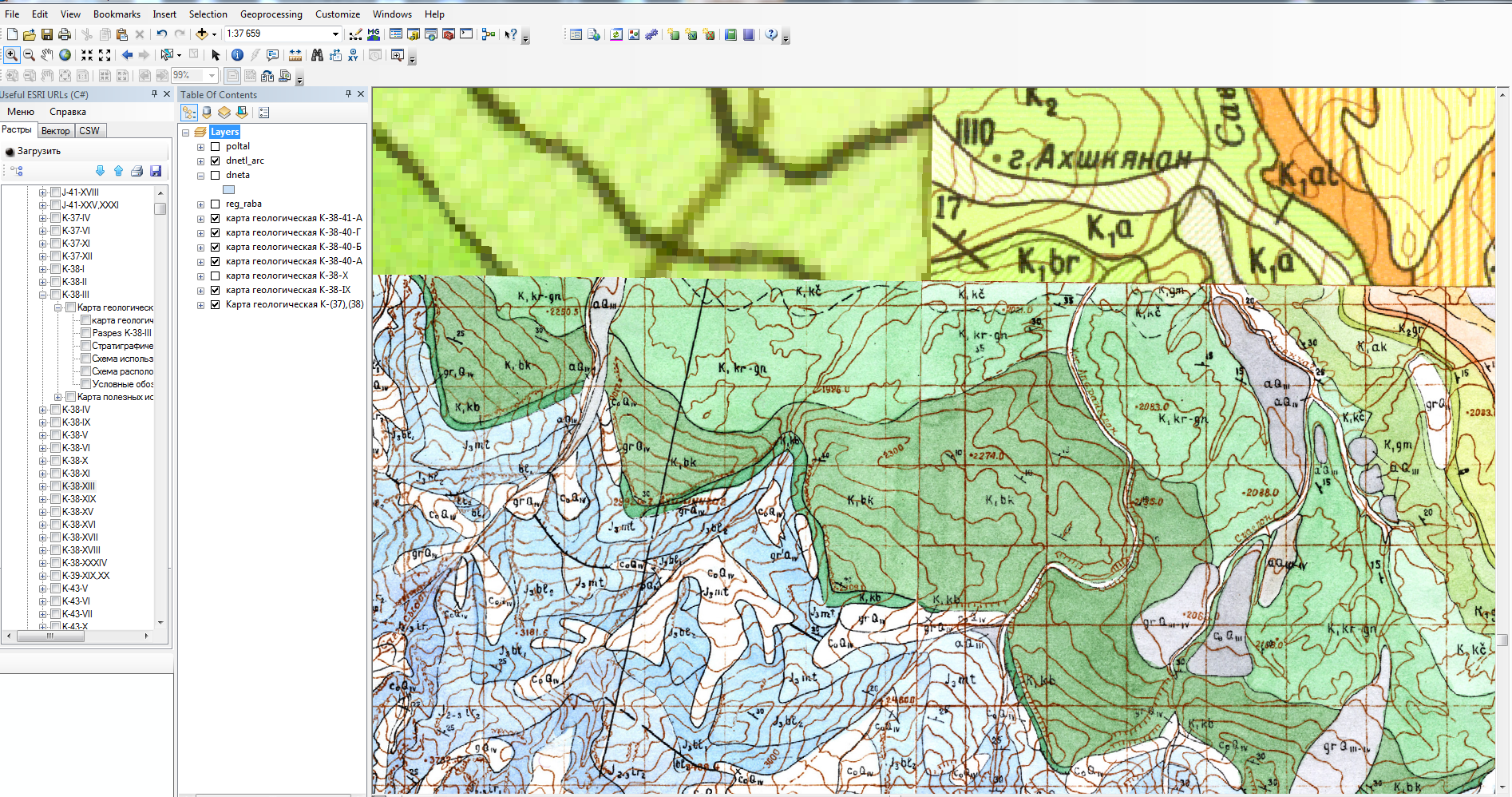 ГК-200
ГК-1000
ГК-50
ФГУП «Всероссийский научно-исследовательский институт геологических, геофизических и геохимических систем (ВНИИгеосистем)»
«Состояние и перспективы развития Государственного геологического картографирования территории Российской Федерации и ее континентального шельфа масштаба 1:1 000 000 и 1:200 000»
Цифровой каталог Государственных геологических карт
Серия => номенклатурный лист => комплект карт
Издательские листы (в формате PDF), 
Объяснительная записка (в формате PDF), 
Цифровая модель (ZIP-архив),
Для ГК-200/2 МФ – программное обеспечение САРК
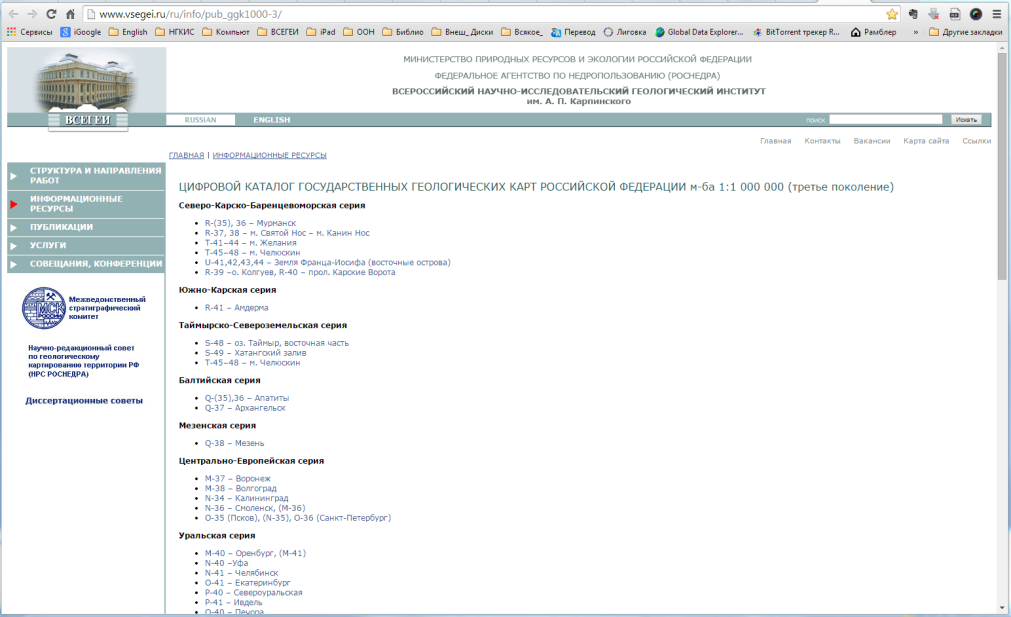 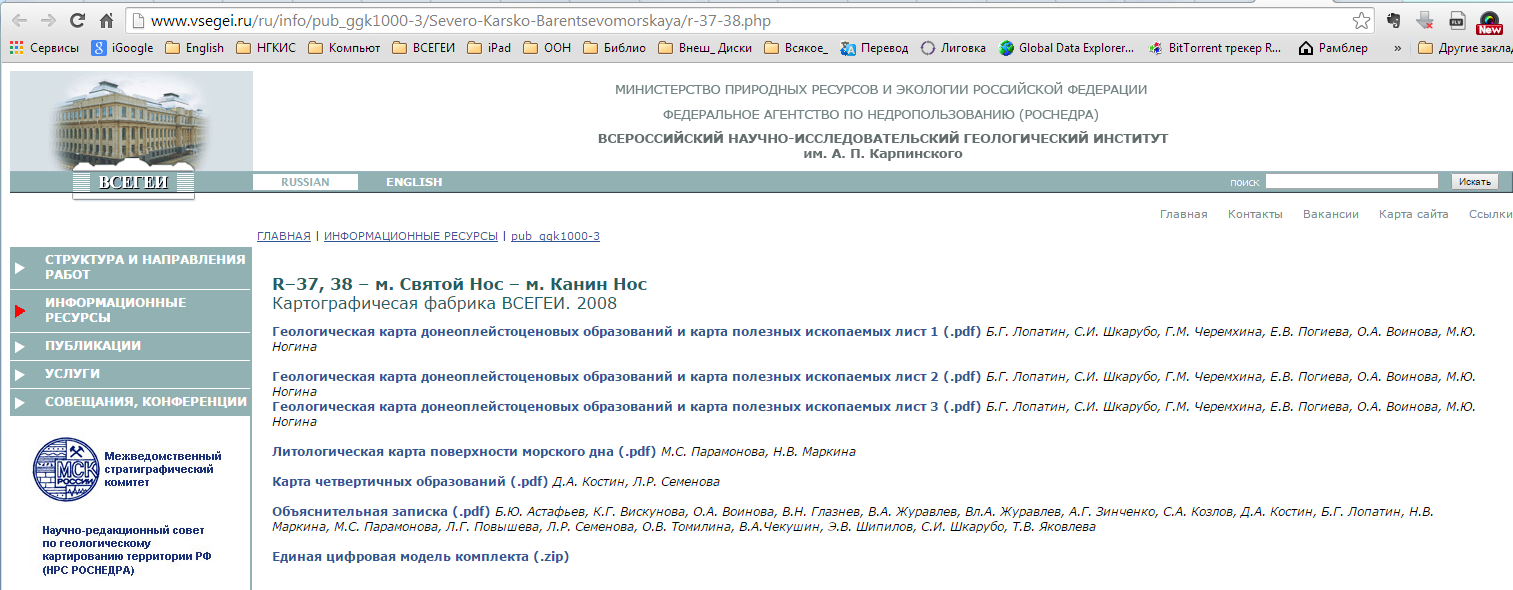 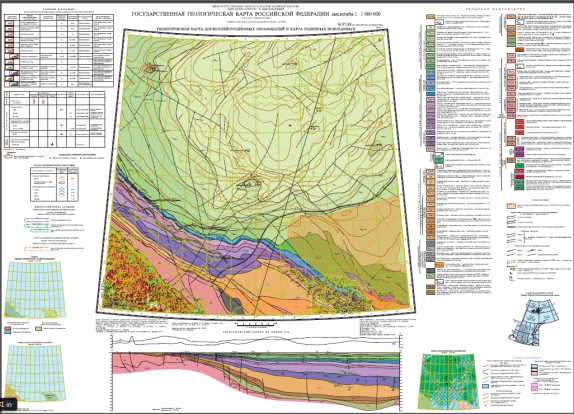 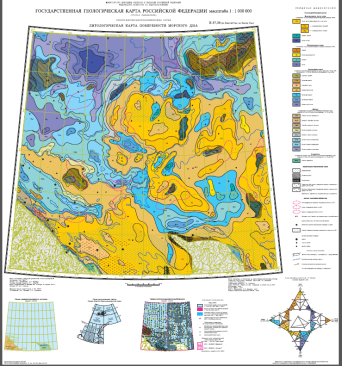 ГК -1000/3
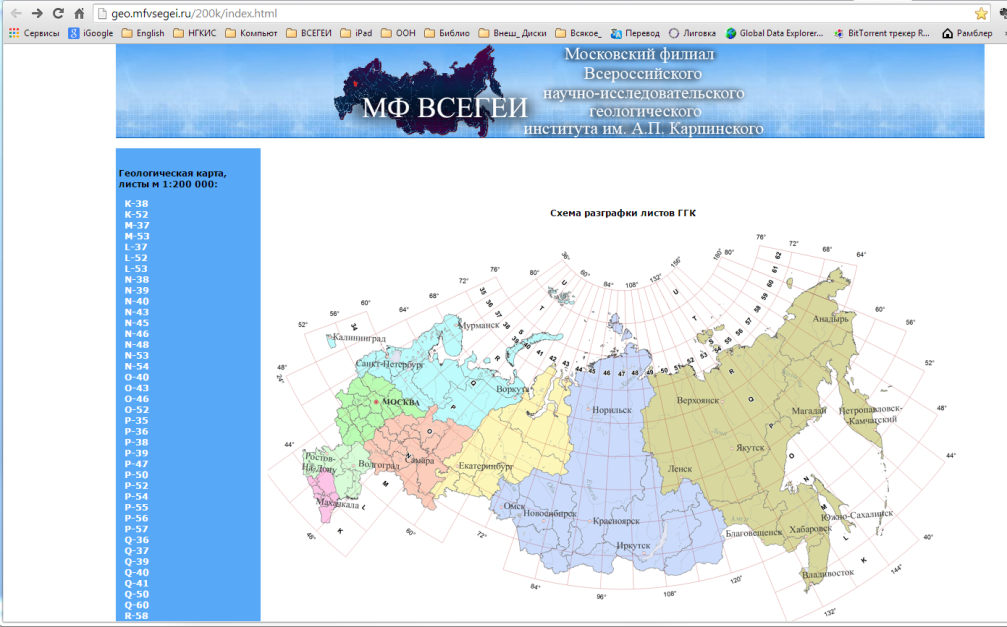 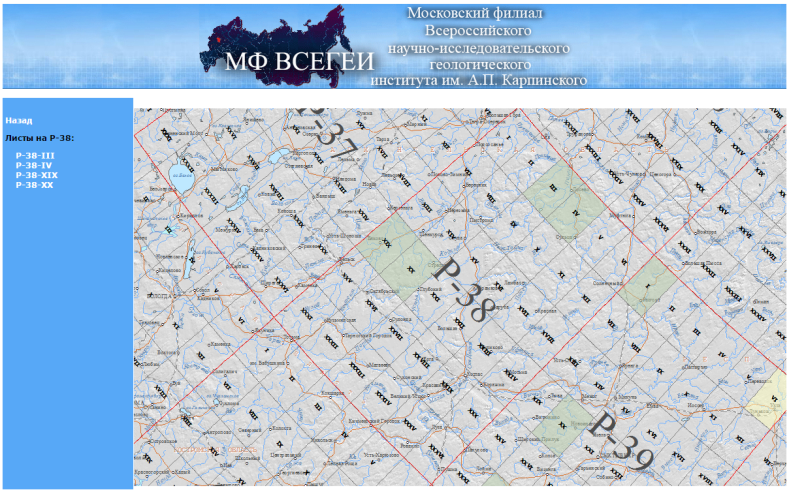 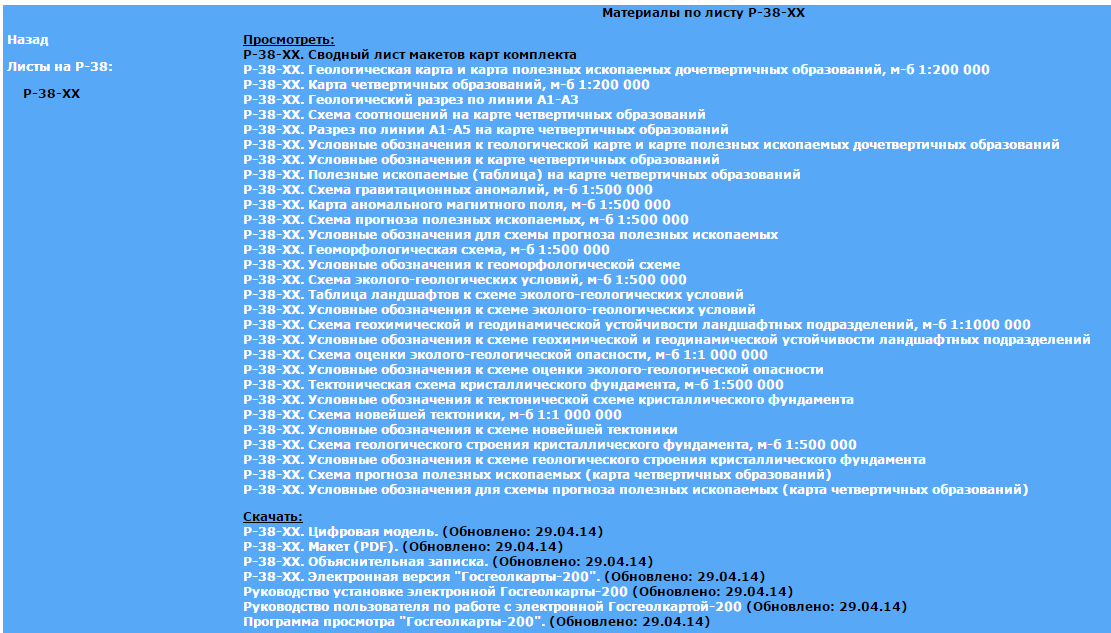 ГК -200/2
ФГУП «Всероссийский научно-исследовательский институт геологических, геофизических и геохимических систем (ВНИИгеосистем)»
«Состояние и перспективы развития Государственного геологического картографирования территории Российской Федерации и ее континентального шельфа масштаба 1:1 000 000 и 1:200 000»
Сводное и обзорное геологическое картографирование территории РФ, международные проекты
ГЕОЛОГИЧЕСКАЯ КАРТА РОССИИ И ПРИЛЕГАЮЩИХ АКВАТОРИЙ. Масштаб 1:2 500 000
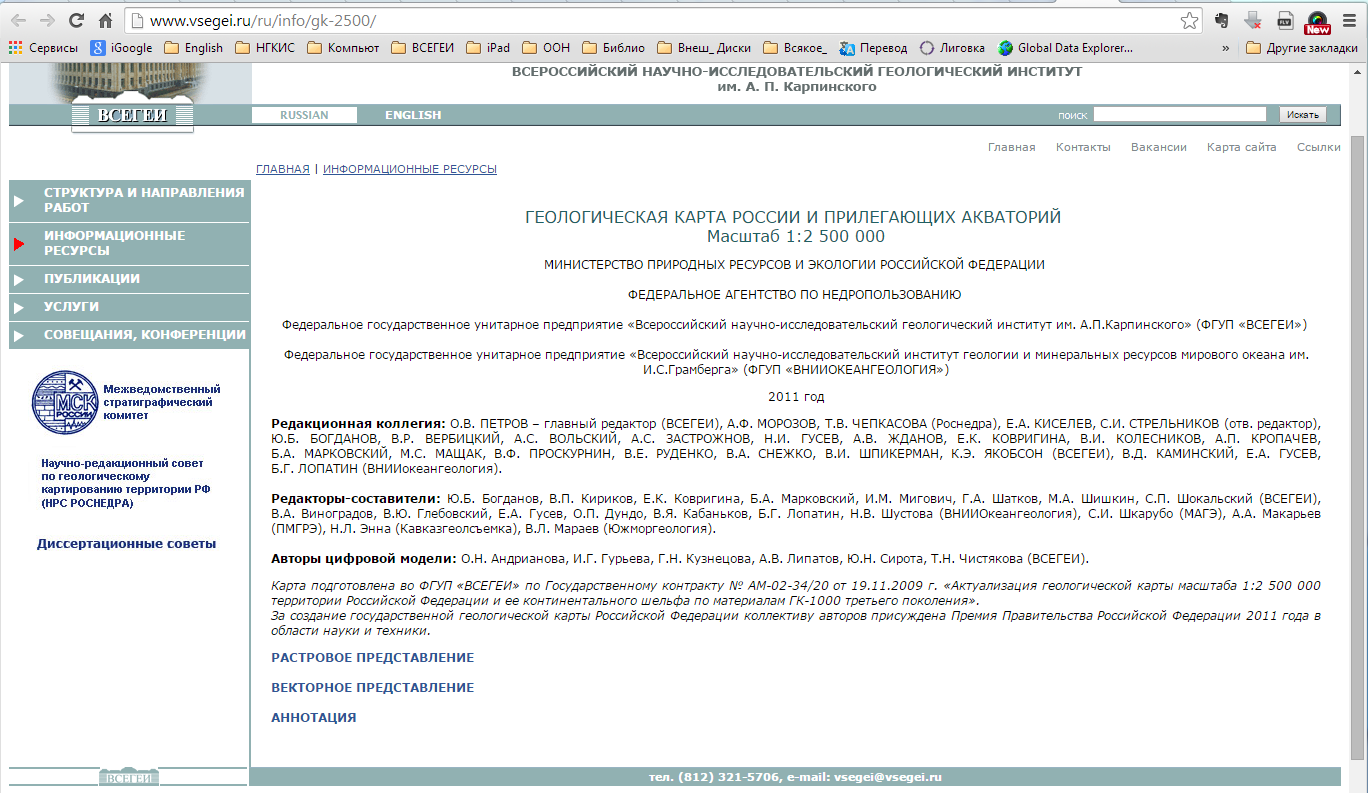 РАСТРОВОЕ ПРЕДСТАВЛЕНИЕ
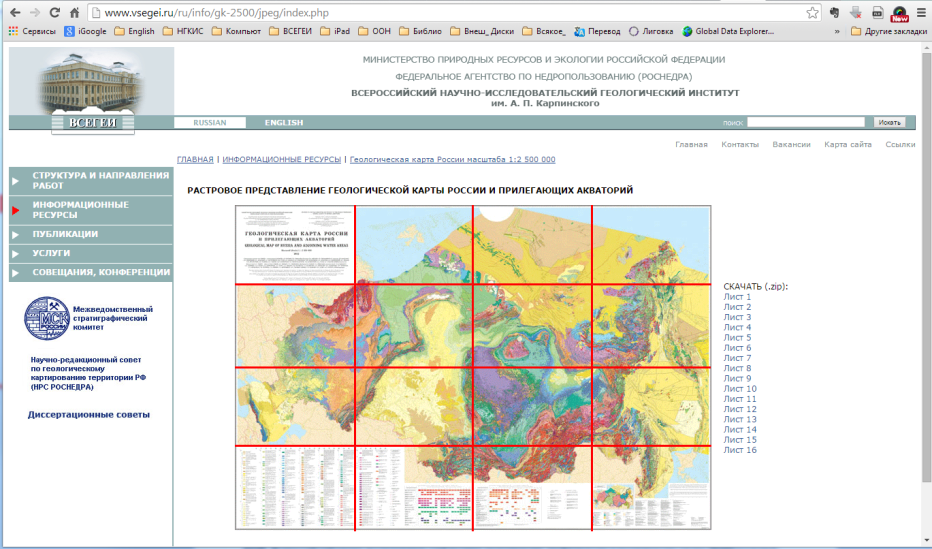 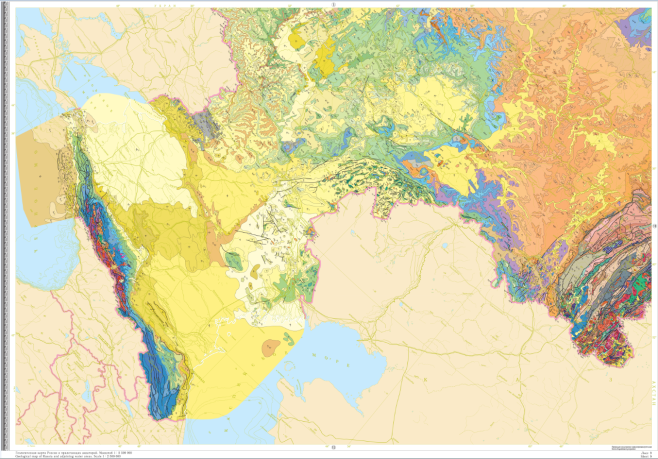 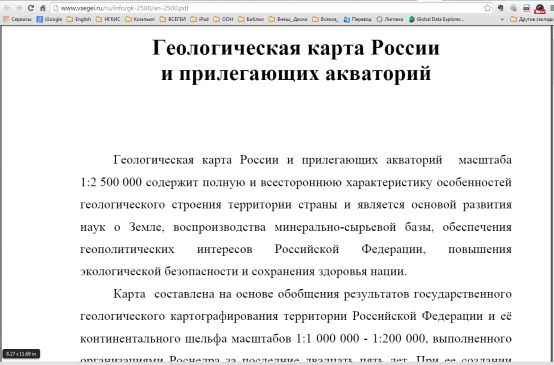 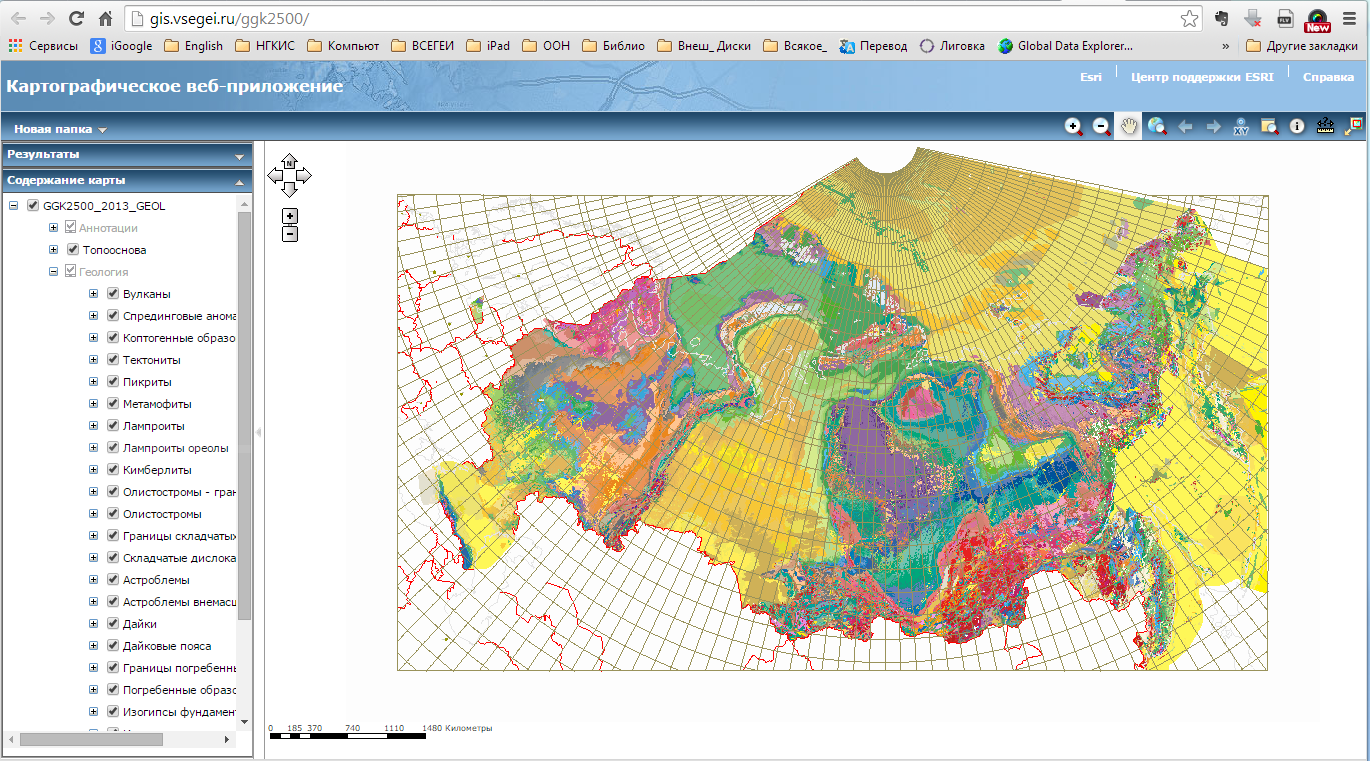 ВЕКТОРОНОЕ ПРЕДСТАВЛЕНИЕ
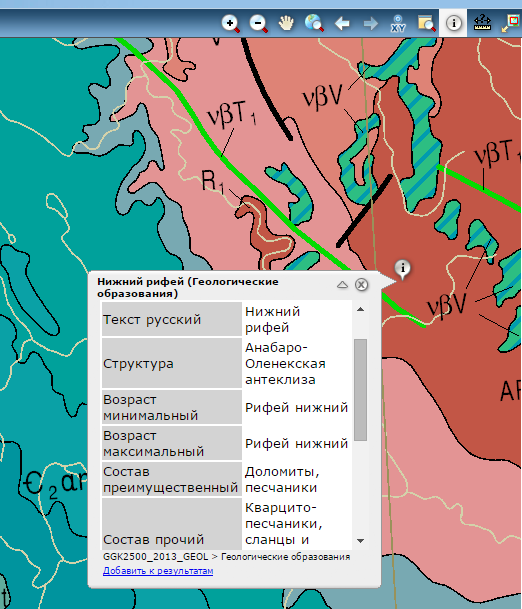 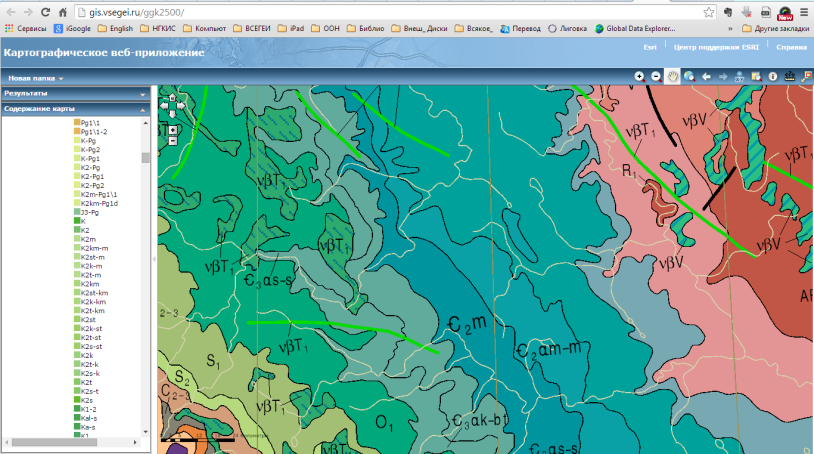 ФГУП «Всероссийский научно-исследовательский институт геологических, геофизических и геохимических систем (ВНИИгеосистем)»
«Состояние и перспективы развития Государственного геологического картографирования территории Российской Федерации и ее континентального шельфа масштаба 1:1 000 000 и 1:200 000»
«ЕЖЕГОДНЫЙ ГЕОХРОНОЛОГИЧЕСКИЙ БЮЛЛЕТЕНЬ»
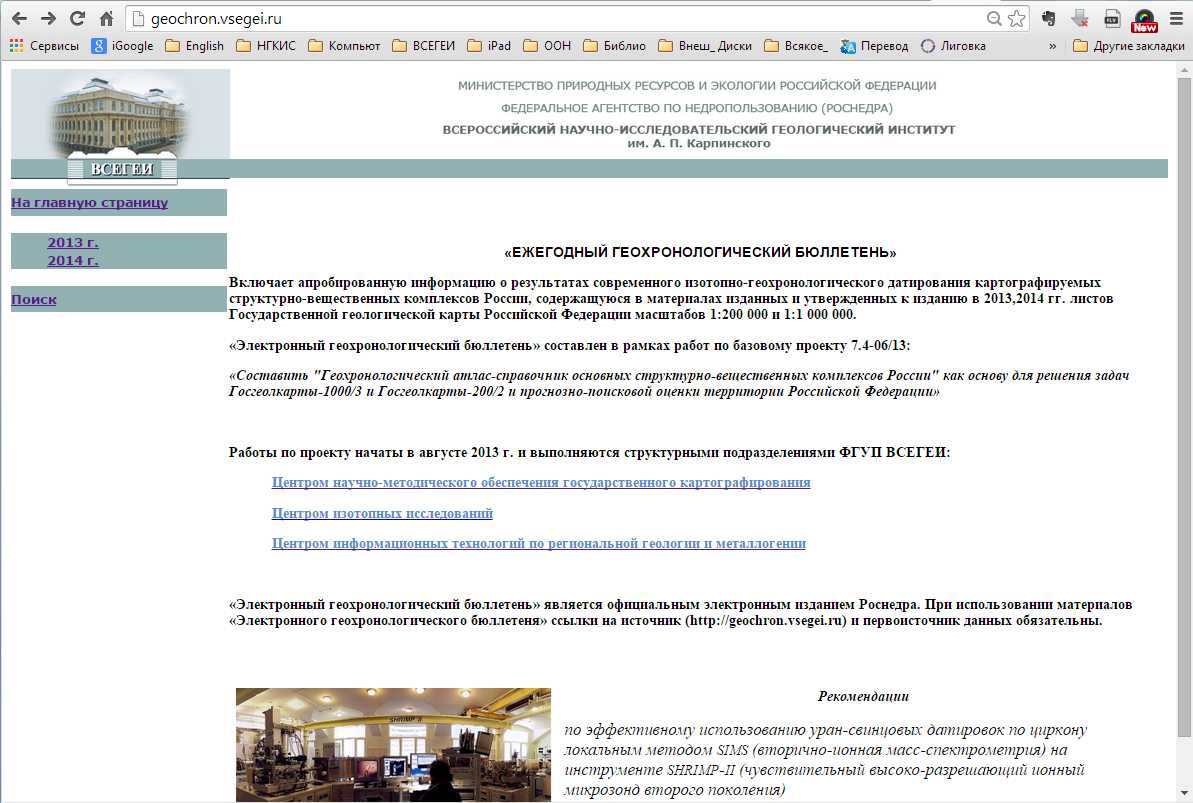 http://geochron.vsegei.ru
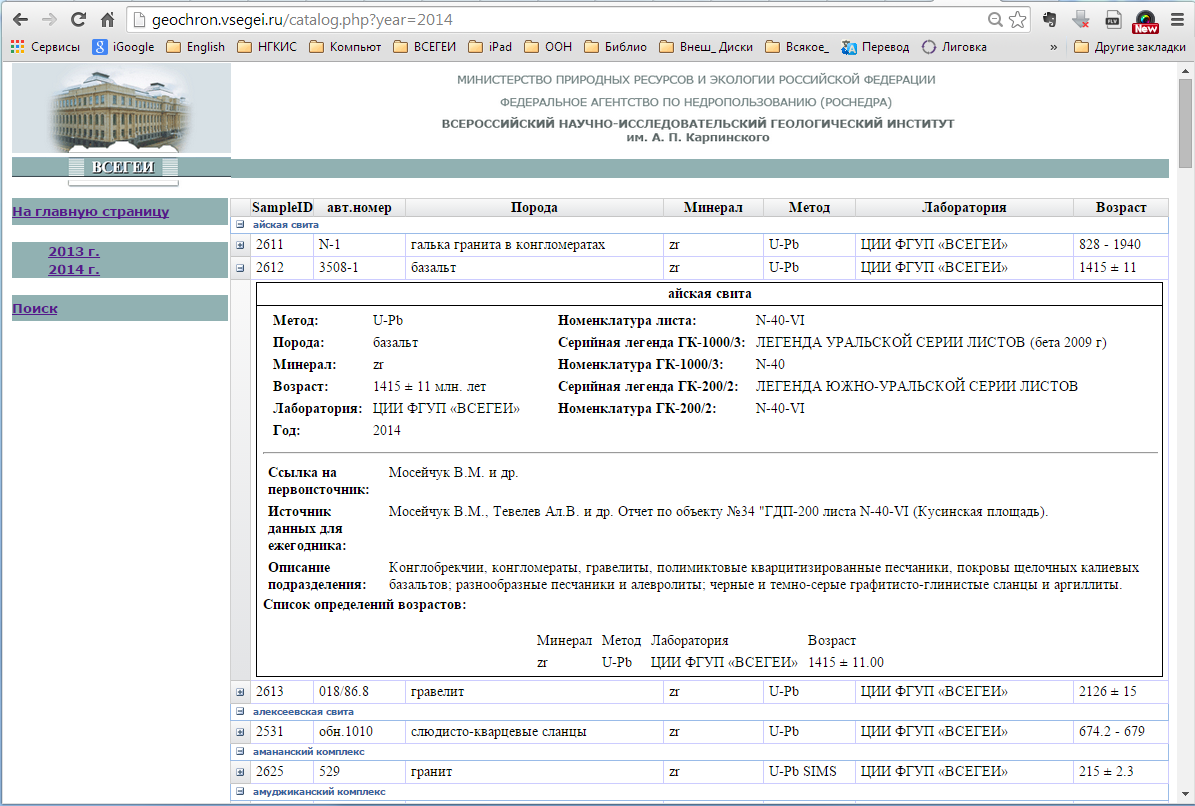 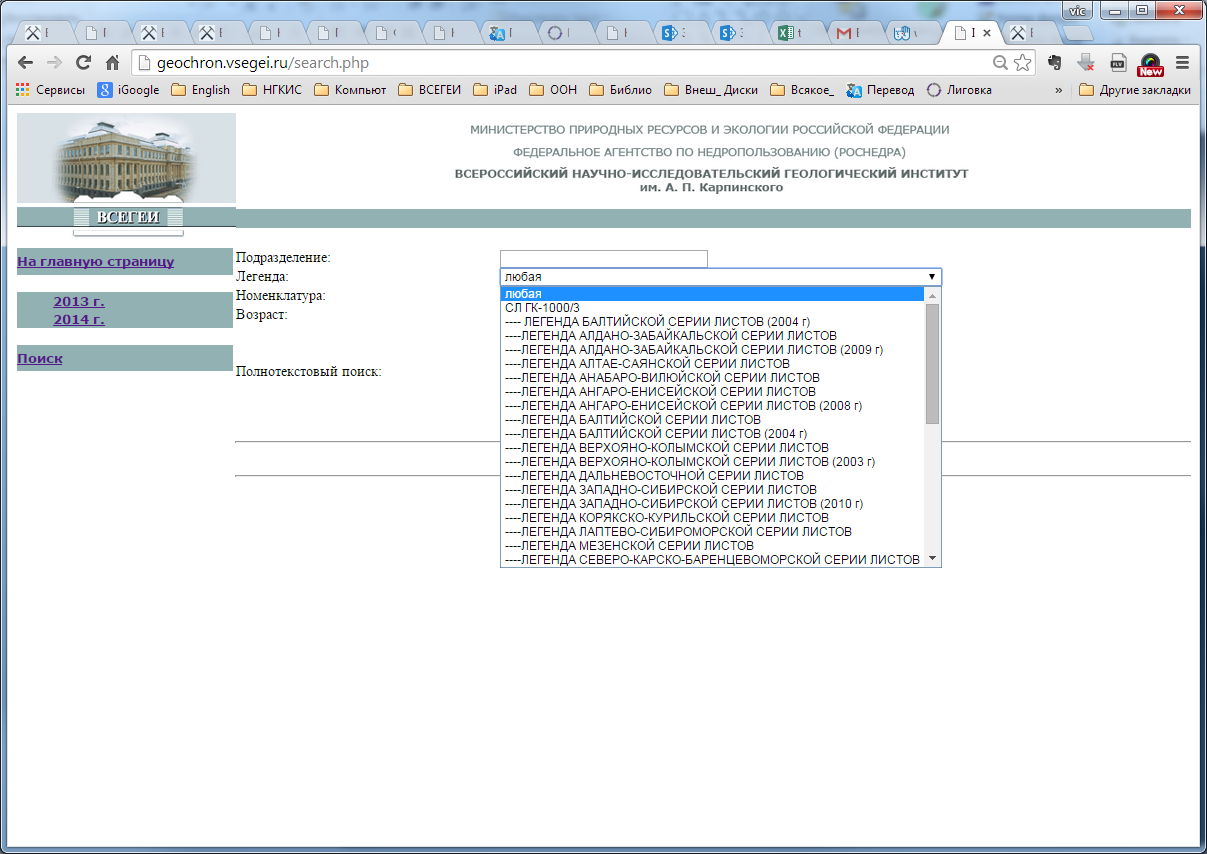 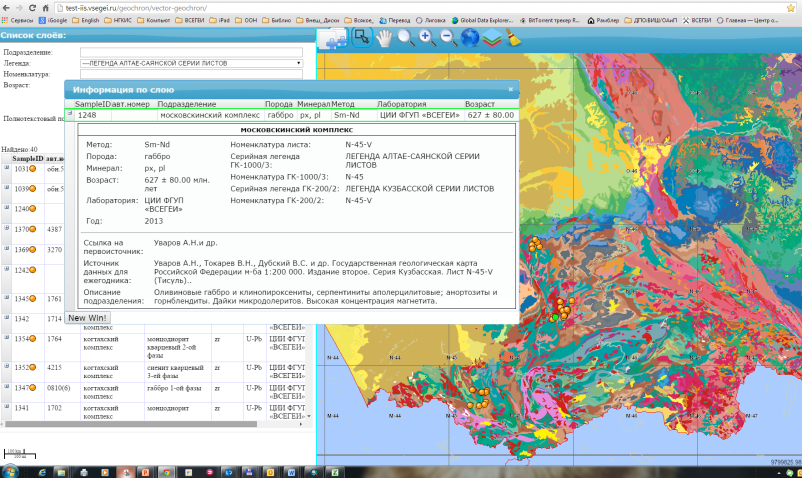 Поиск :
по  названию подразделения, 
по названию СЛ (ГК-1000/3 и Гк-200/2), 
по номенклатуре листа, 
по абсолютному возрасту (от - до), 
полнотекстовый поиск
Отображение на карте
Центр информационных технологий по региональной геологии и металлогении (ЦИТ РГМ)
«Электронный словарь картографируемых стратиграфических подразделений России»
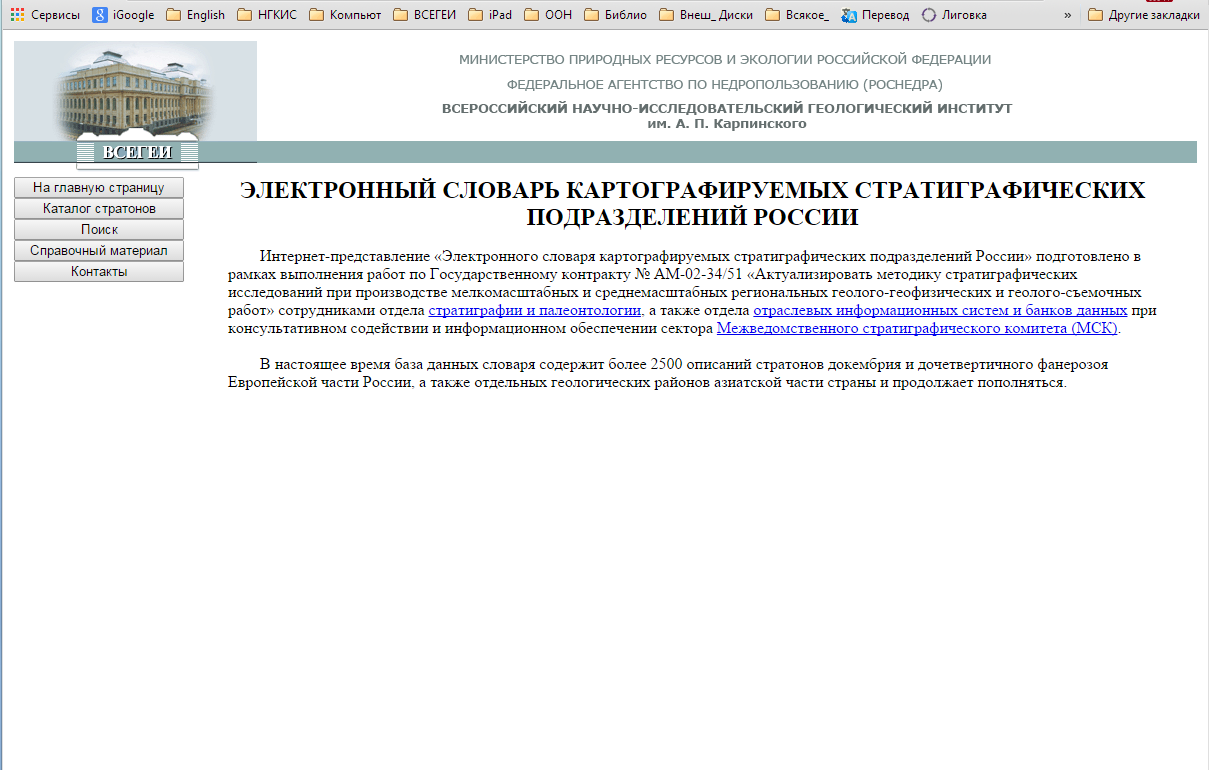 КАТАЛОГ СТРАТОНОВ
ПАСПОРТ СТРАТОНА
ОТОБРАЖЕНИЕ НА КАРТЕ
ПОИСКОВЫЙ ЗАПРОС
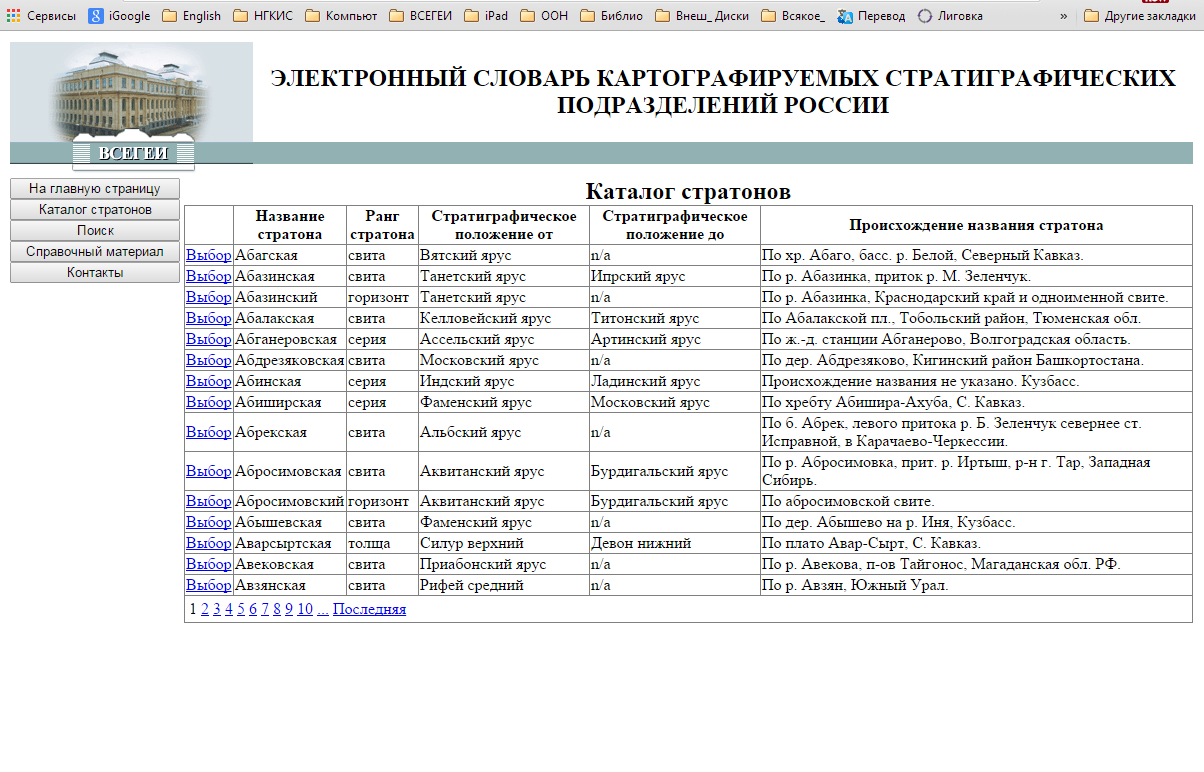 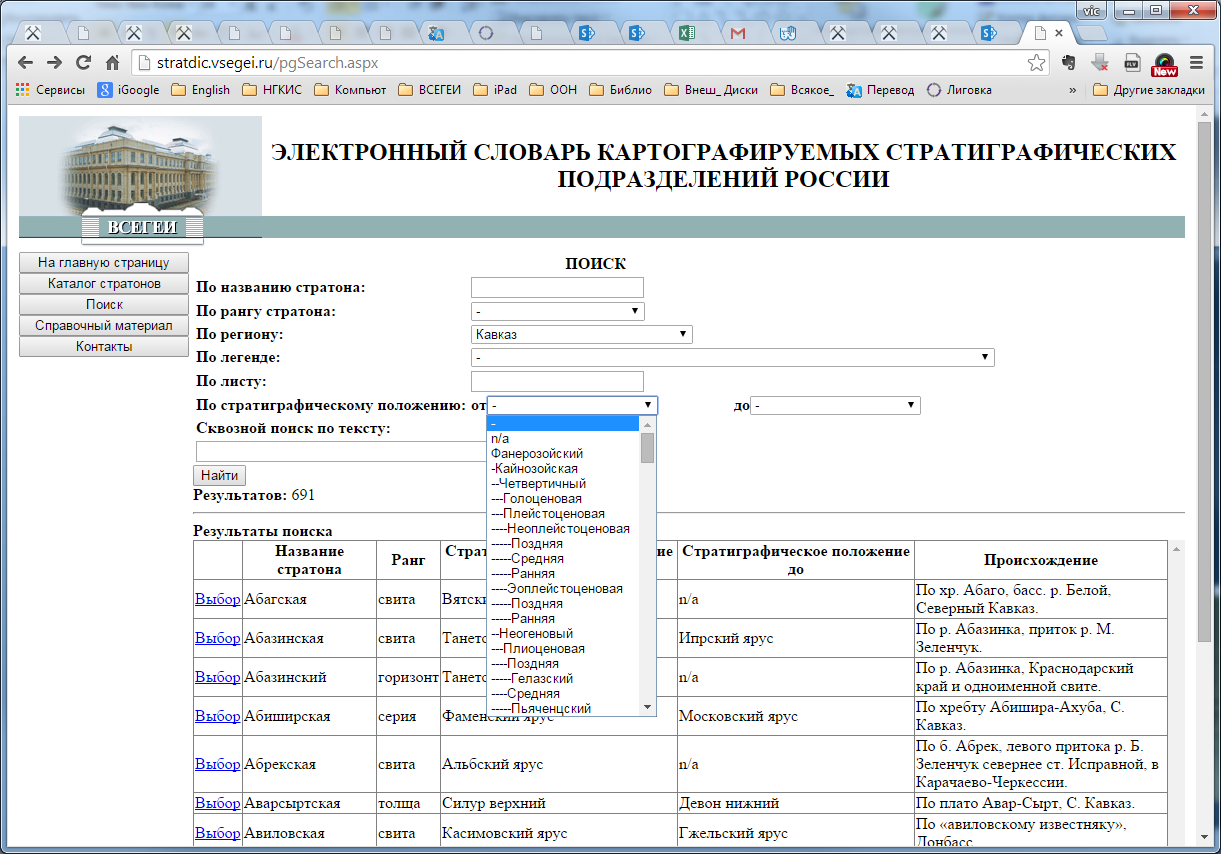 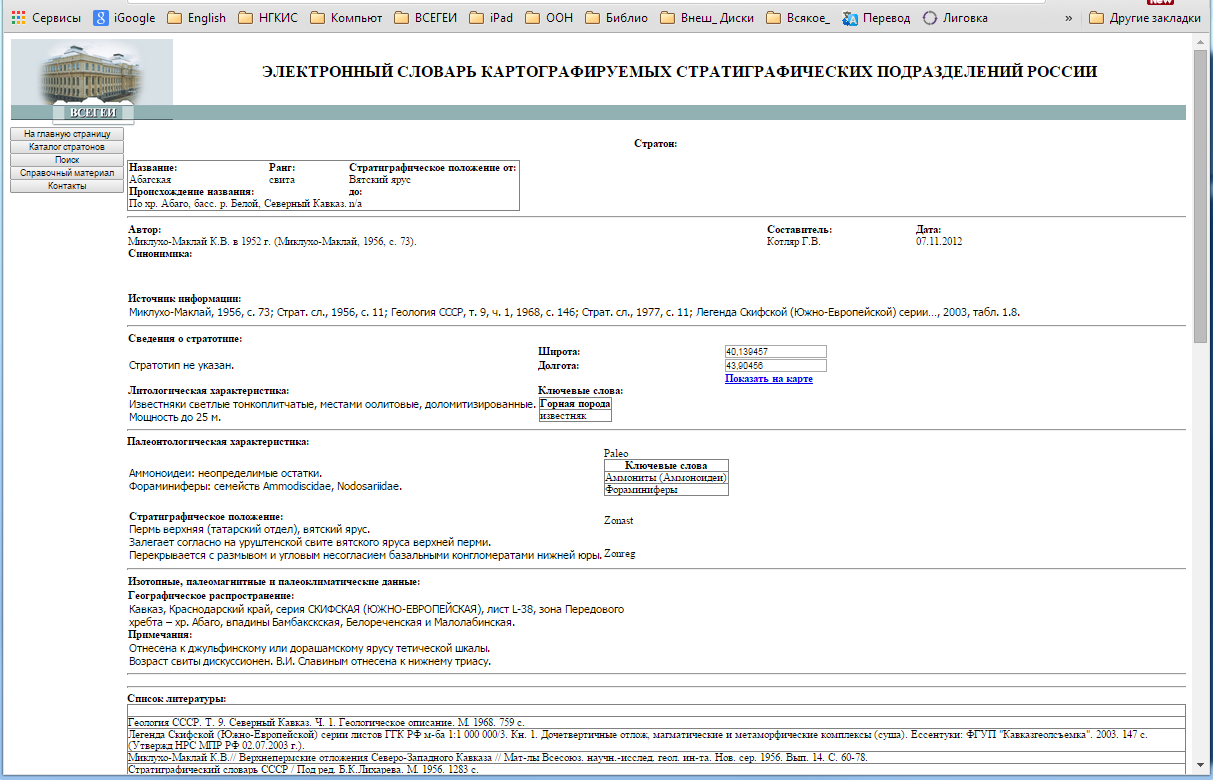 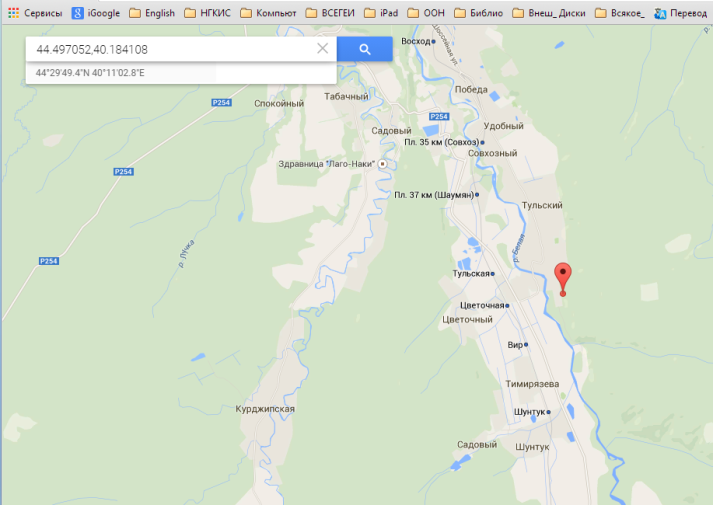 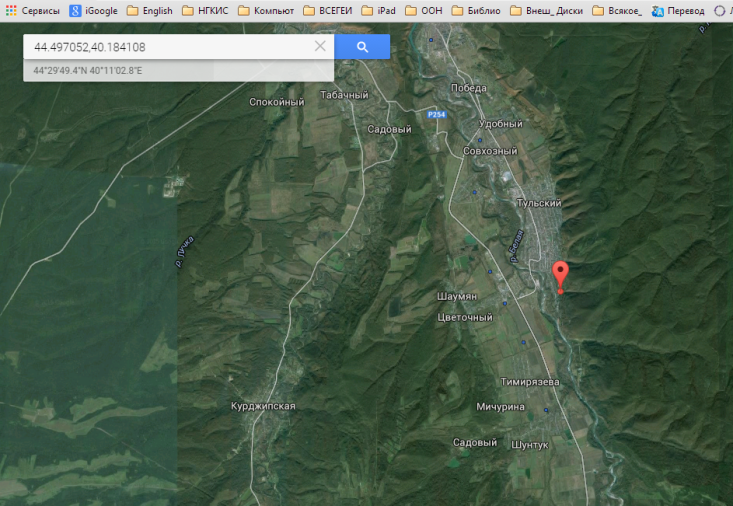 ФГУП «Всероссийский научно-исследовательский институт геологических, геофизических и геохимических систем (ВНИИгеосистем)»
Центр информационных технологий по региональной геологии и металлогении (ЦИТ РГМ)
В с е р о с с и й с к и й   н а у ч н о – и с с л е д о в а т е л ь с к и й   г е о л о г и ч е с к и й   и н с т и т у т   и м .   А . П . К а р п и н с к о г о
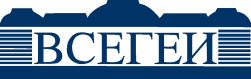 phone: +7 (812) 321-5706, fax: +7 (812) 321-3023; e-mail: vsegei@vsegei.ru,  http://www.vsegei.ru
Предложения :

Решить вопрос о переводе в разряд открытых источников картографические материалы ГК-50. В рамках планируемых на 2016 г. объектов  предусмотреть  пополнение «Геолого-картографического ресурса по региональной геологии» геопривязанными материалами  ГК-50 (поэтапно)

Продолжить работы по представлению векторных данных в виде сервиса WMS в составе ресурса Госгеолкарт . Продолжить разработку Web-MapGet для векторных карт. Подготовить предложения по его развитию  в 2016 г.
Центр информационных технологий по региональной геологии и металлогении (ЦИТ РГМ)
[Speaker Notes: Специализированная БД Госгеолкарт– должна стать источником открытой информации по ГК для всех отраслевых систем]
В с е р о с с и й с к и й   н а у ч н о – и с с л е д о в а т е л ь с к и й   г е о л о г и ч е с к и й   и н с т и т у т   и м .   А . П . К а р п и н с к о г о
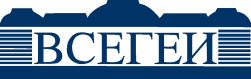 phone: +7 (812) 321-5706, fax: +7 (812) 321-3023; e-mail: vsegei@vsegei.ru,  http://www.vsegei.ru
С П А С И Б О    З А    В Н И М А Н И Е
Центр информационных технологий по региональной геологии и металлогении (ЦИТ РГМ)
[Speaker Notes: Специализированная БД Госгеолкарт– должна стать источником открытой информации по ГК для всех отраслевых систем]